Books & Articles List
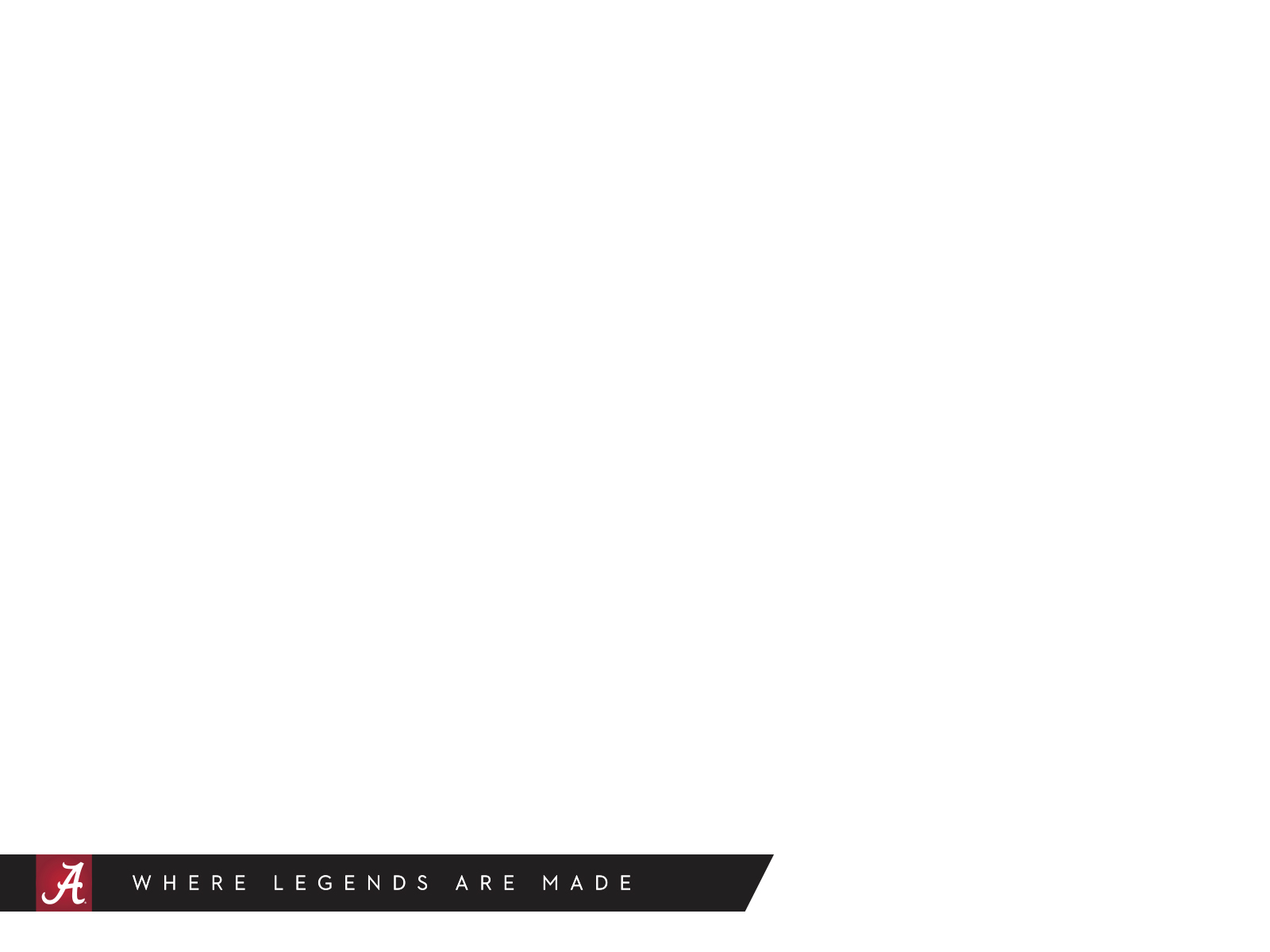 1. Unleash the Power of Storytelling.
Author:  Rob Biesenbach.
Abstract:  Stories have unparalleled power to break down walls, build trust, and influence people to act. This book cuts through the hype to clarify and demystify the storytelling process. So, if you're intimidated and think you can't tell a good story, Unleash the Power of Storytelling offers step-by-step instructions for finding, shaping and telling powerful stories.On the other hand, if you think there's nothing new to learn about storytelling, it's probably more complicated than you think. Here you'll learn about the essential ingredients that go into any good story and how to avoid common storytelling pitfalls.

The book also contains tons of practical examples showing you how to use stories in presentations, customer calls, employee meetings -- even how to craft the right story for a wedding toast or eulogy!                                          
                                                                                                                    (Source: Goodreads.com)
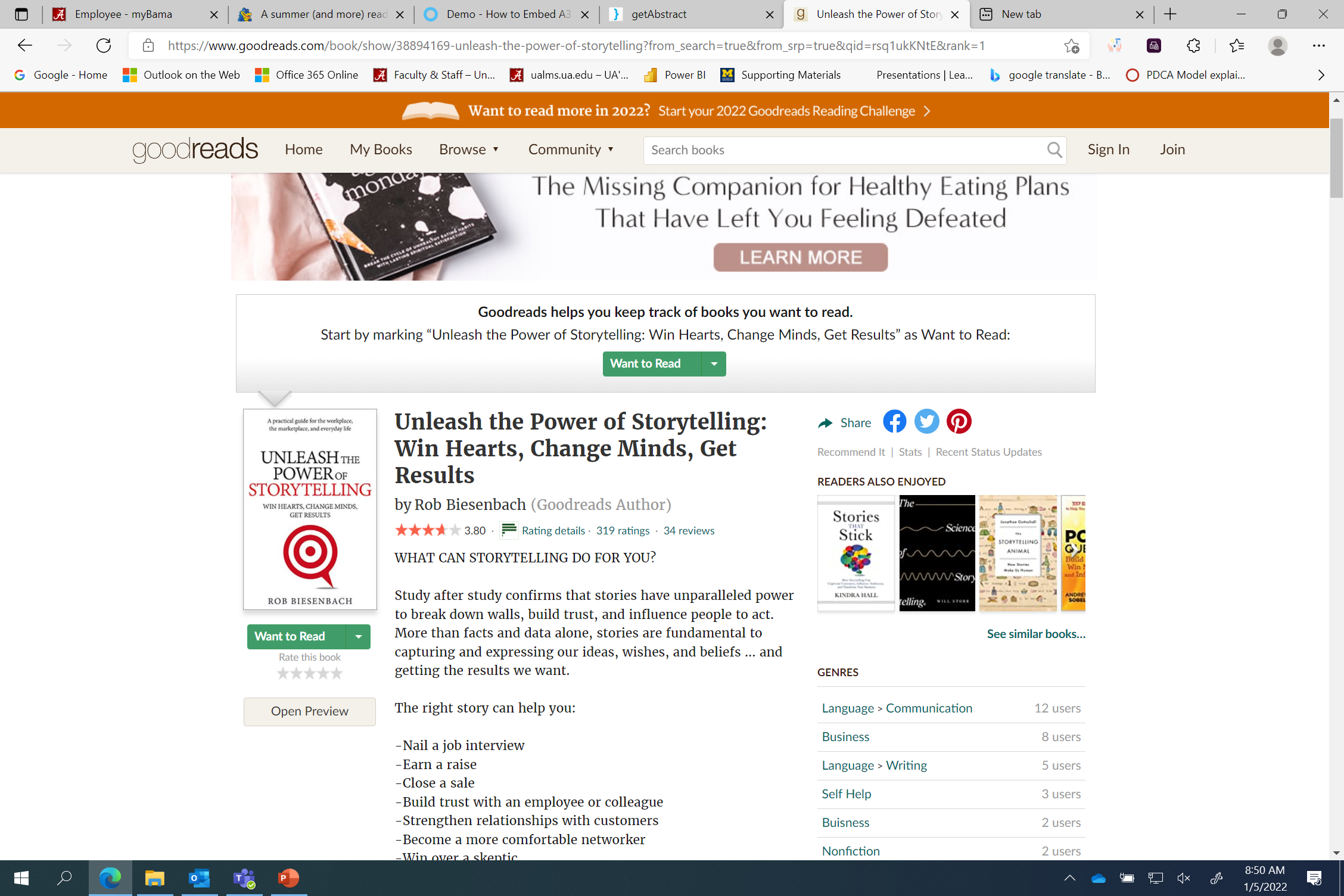 Read
Abstract: Reflection is the Key to Learning: Dive into Learning to Lead, Leading to Learn to discover the power of reflection as a source for learning. Uncover never-before-published "insider stories" from pivotal moments in Toyota's history and fascinating nuances that inspired the Toyota Way. And walk away with fresh insights and excitement about people-centered leadership, organizational excellence, and yourself. If you've ever been mentored -- in business or in life -- by someone whose words, experiences, and perspectives changed you for the better, you know that an entire book of honest reflection and deep wisdom can have a profound impact on the world. 

For today's business professionals -- dedicated to continuous learning and people-centered leadership -- this is that book. Learning to Lead, Leading to Learn is a beautiful, one-of-a-kind tapestry that will inspire both veteran and aspiring leaders to reflect and learn. It's a book for leaders of all levels, in any industry, anywhere in the world, who strive to create a culture of continuous learning and to lead with intention -- by helping others discover their best selves, while also developing themselves.“
                                                                                                                  (Source: Goodreads.com)
2. Learning to Lead, Leading to Learn.
Author:  Katie Anderson.
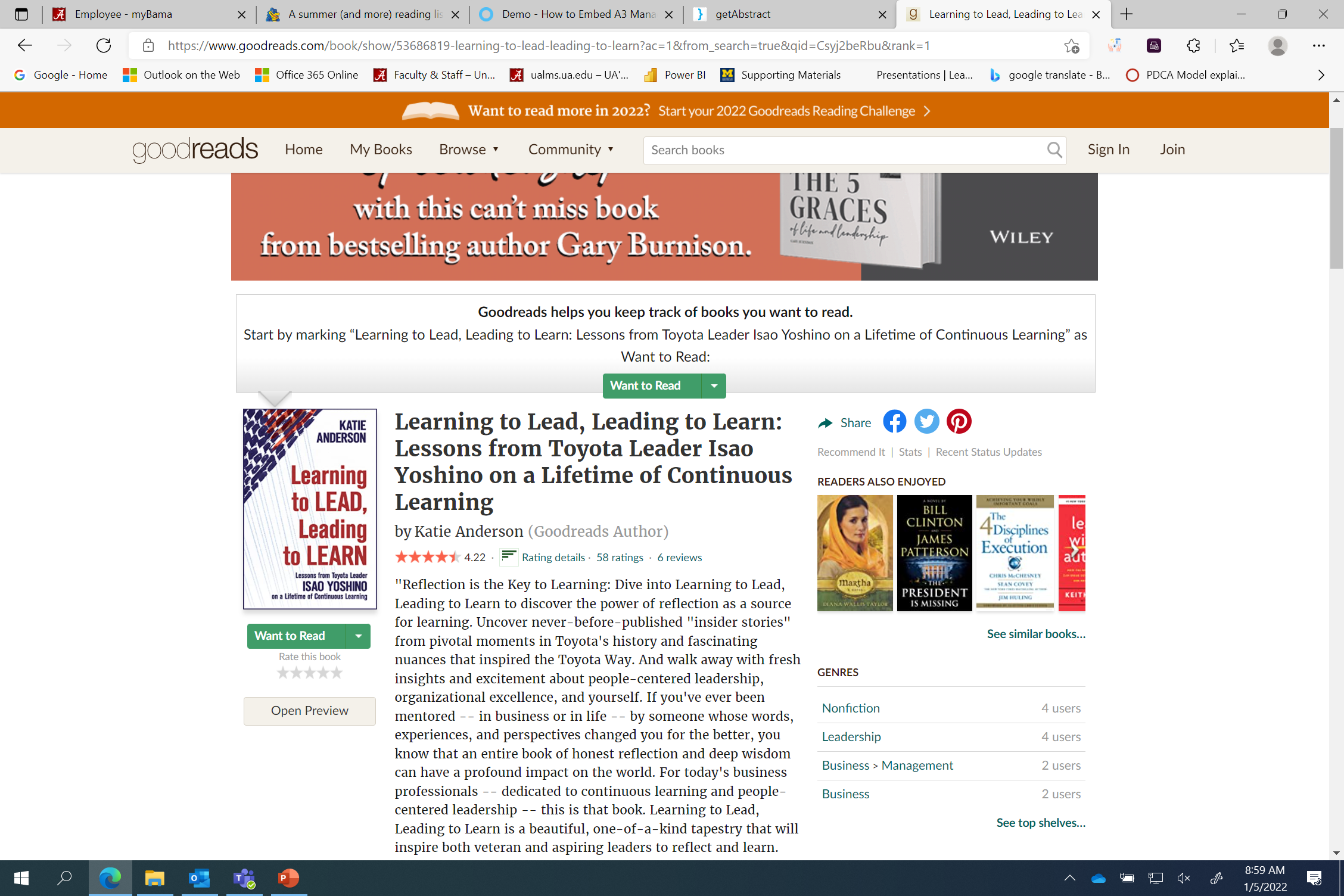 Read
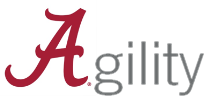 Books & Articles List (page 2)
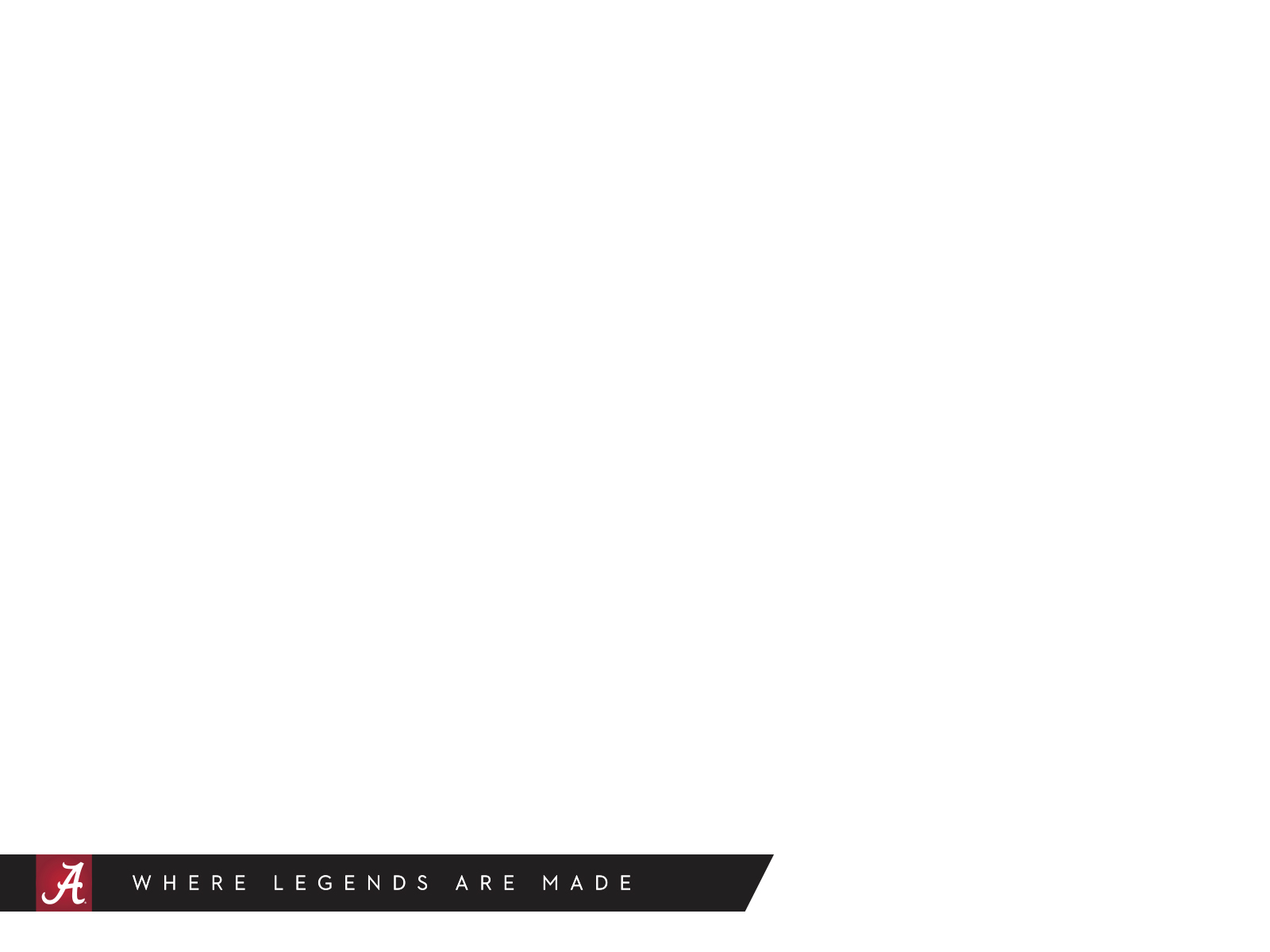 3. Humble Inquiry. The Gentle Art of Asking Instead of Telling.
    Authors:  Edgar H. Schein, Peter A. Schein.
Abstract: This worldwide bestseller offers simple guidance for building the kind of open and trusting relationships vital for tackling global systemic challenges and developing adaptive, innovative organizations. We live, say, Edgar and Peter Schein, in a culture of ''tell.'' All too often we tell others what we think they need to know or should do. But whether we are leading or following, what matters most is we get to the truth. We must develop a commitment to sharing vital facts and identifying faulty assumptions-it can mean the difference between success and failure. 

The authors define Humble Inquiry as ''the gentle art of drawing someone out, of asking questions to which you do not know the answer, of building relationships based on curiosity and interest in the other person.'' In the new edition, the authors look at how Humble Inquiry differs from other kinds of inquiry, offer examples of it in action, and show how to overcome the barriers that keep us telling when we should be asking. Offers a deepening and broadening of this concept, seeing it as not just a way of posing questions but an entire attitude that includes better listening, better responding to what others are trying to tell us, and better revealing of ourselves.                                                                   (Source: Goodreads.com)
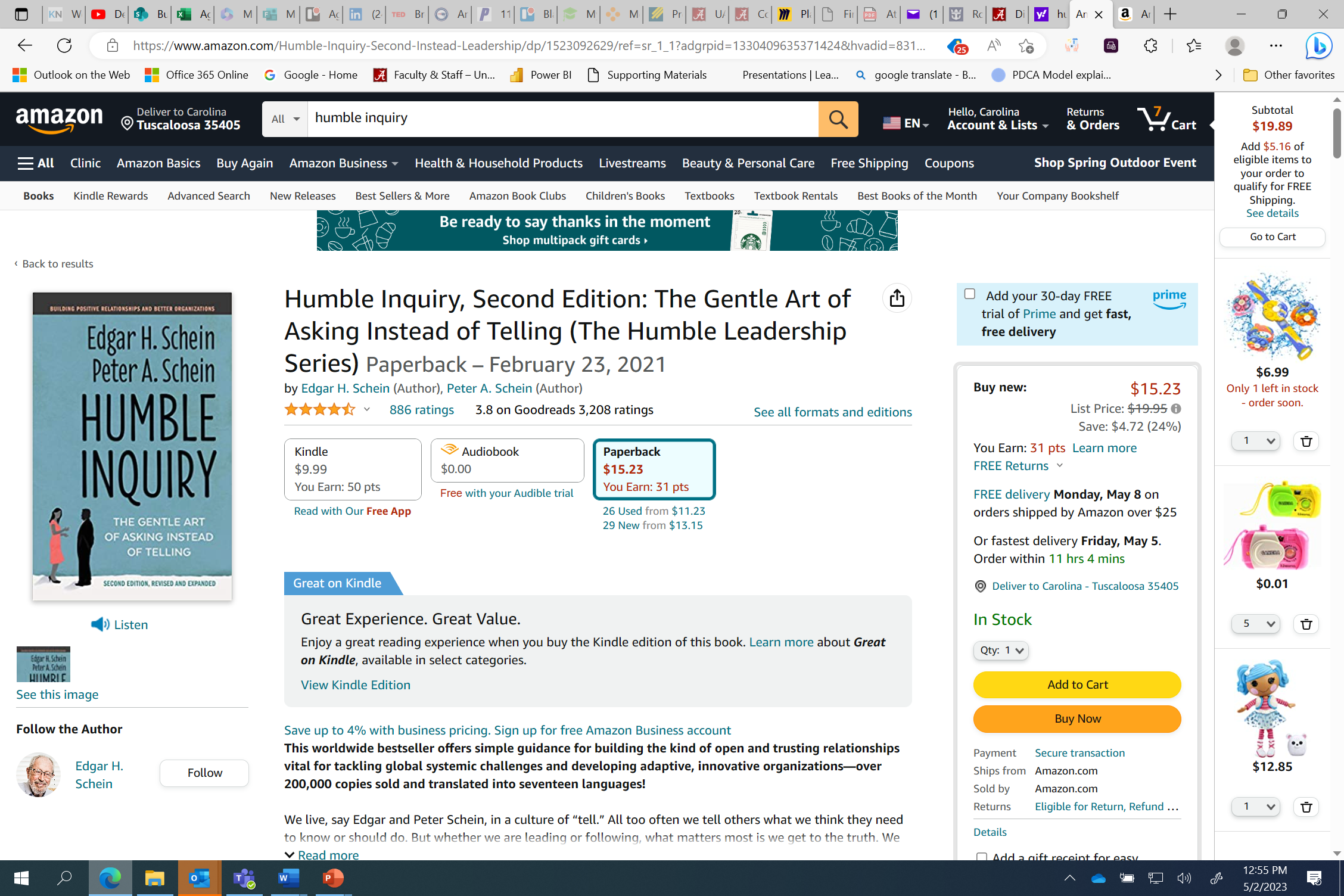 Read
4. The Fearless Organization: Creating Psychological Safety in the Workplace for Learning, Innovation, and Growth.
Author:  Amy C. Edmondson.
Abstract: The Fearless Organization: Creating Psychological Safety in the Workplace for Learning, Innovation, and Growth offers practical guidance for teams and organizations who are serious about success in the modern economy. With so much riding on innovation, creativity, and spark, it is essential to attract and retain quality talent--but what good does this talent do if no one is able to speak their mind?  The traditional culture of "fitting in" and "going along" spells doom in the knowledge economy. Success requires a continuous influx of new ideas, new challenges, and critical thought, and the interpersonal climate must not suppress, silence, ridicule or intimidate. People must be allowed to voice half-finished thoughts, ask questions from left field, and brainstorm out loud; it creates a culture in which a minor flub or momentary lapse is no big deal, and where actual mistakes are owned and corrected, and where the next left-field idea could be the next big thing.This book explores this culture of psychological safety and provides a blueprint for bringing it to life. The road is sometimes bumpy, but succinct and informative scenario-based explanations provide a clear path forward to constant learning and healthy innovation. 									                                   (Source: Goodreads.com)
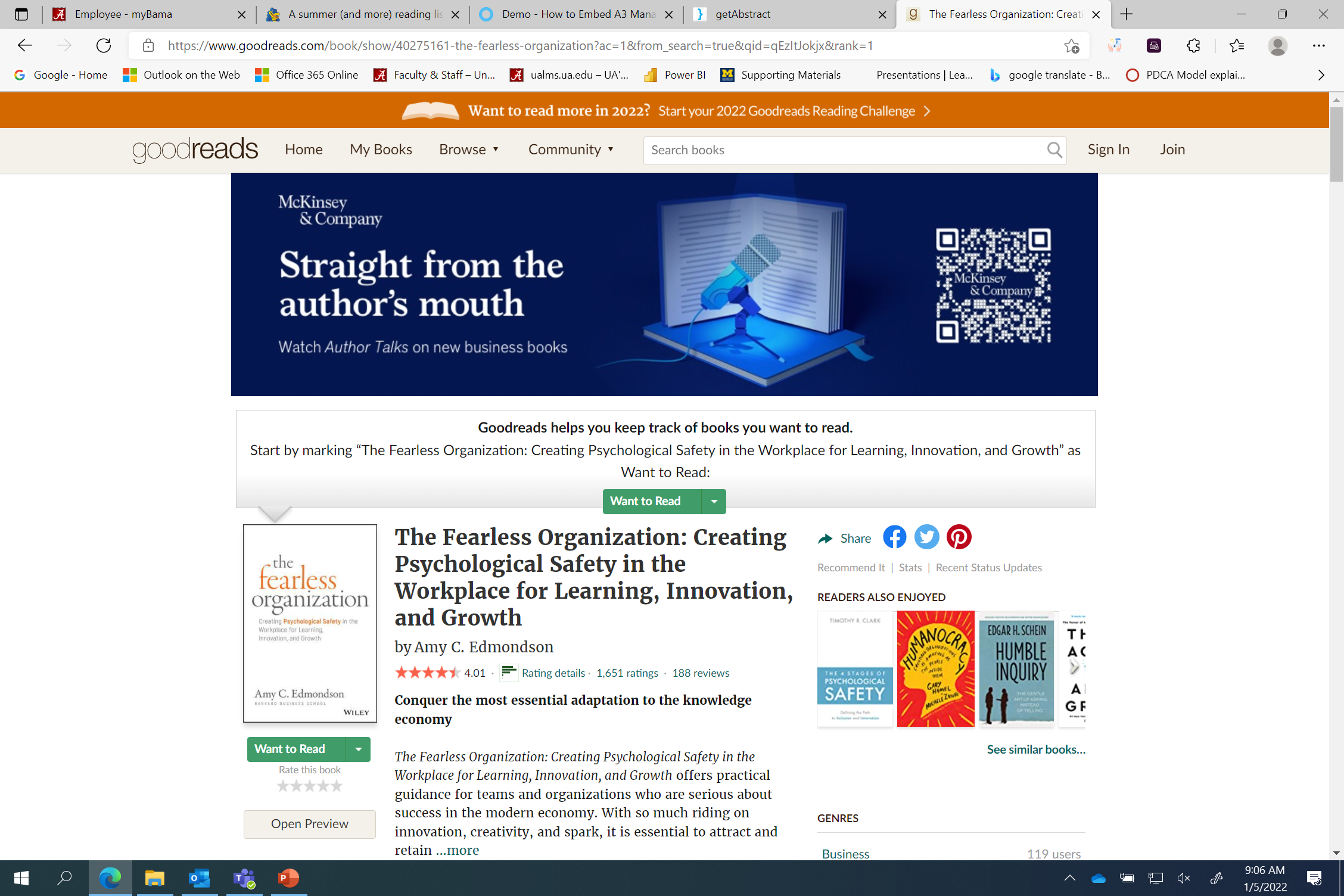 Read
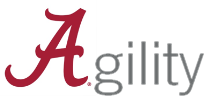 Books & Articles List (page 3)
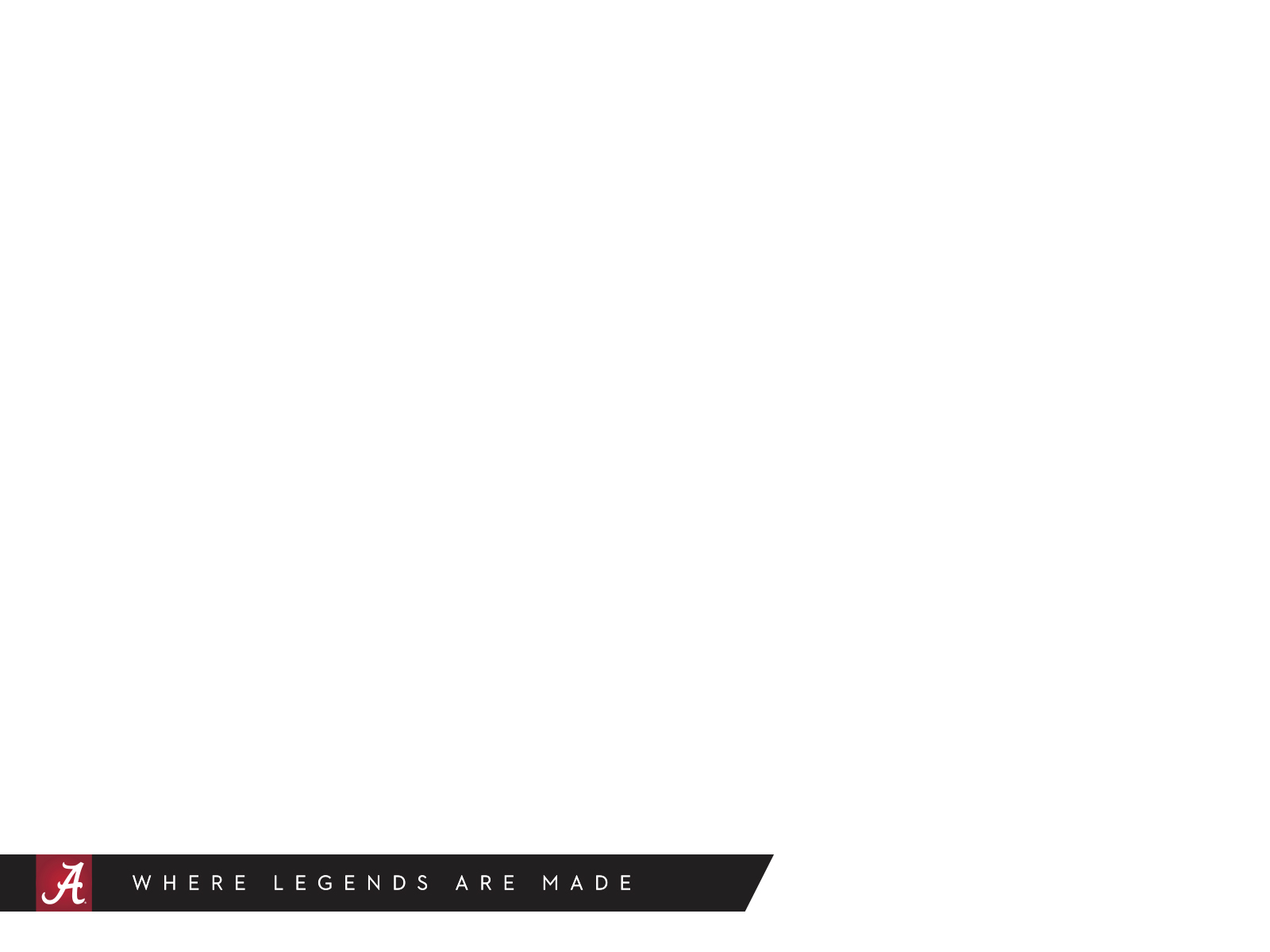 5. Subtract – The Untapped Science of Less.
Author: Leidy Klotz.
Abstract: Blending behavioral science and design, Leidy Klotz’s book offers a scientific appreciation of why we underuse subtraction—and how to access its untapped potential.When humans solve problems, we overlook an incredibly powerful option: We don’t subtract. We pile on “to-dos” but don’t consider “stop-doings.” We create incentives for high performance, but don’t get rid of obstacles to our goals.Whether considering a stack of Legos, preparing a grilled cheese sandwich, or writing an essay, Leidy Klotz shows that we consistently overlook the principle of subtraction as a way to improve. Our mental preference for addition—for adding to what’s already there rather than thinking of taking away—is so wide-spread and strong that we would prefer to accommodate wrong ideas than simply remove them.
								(Source: Goodreads.com)
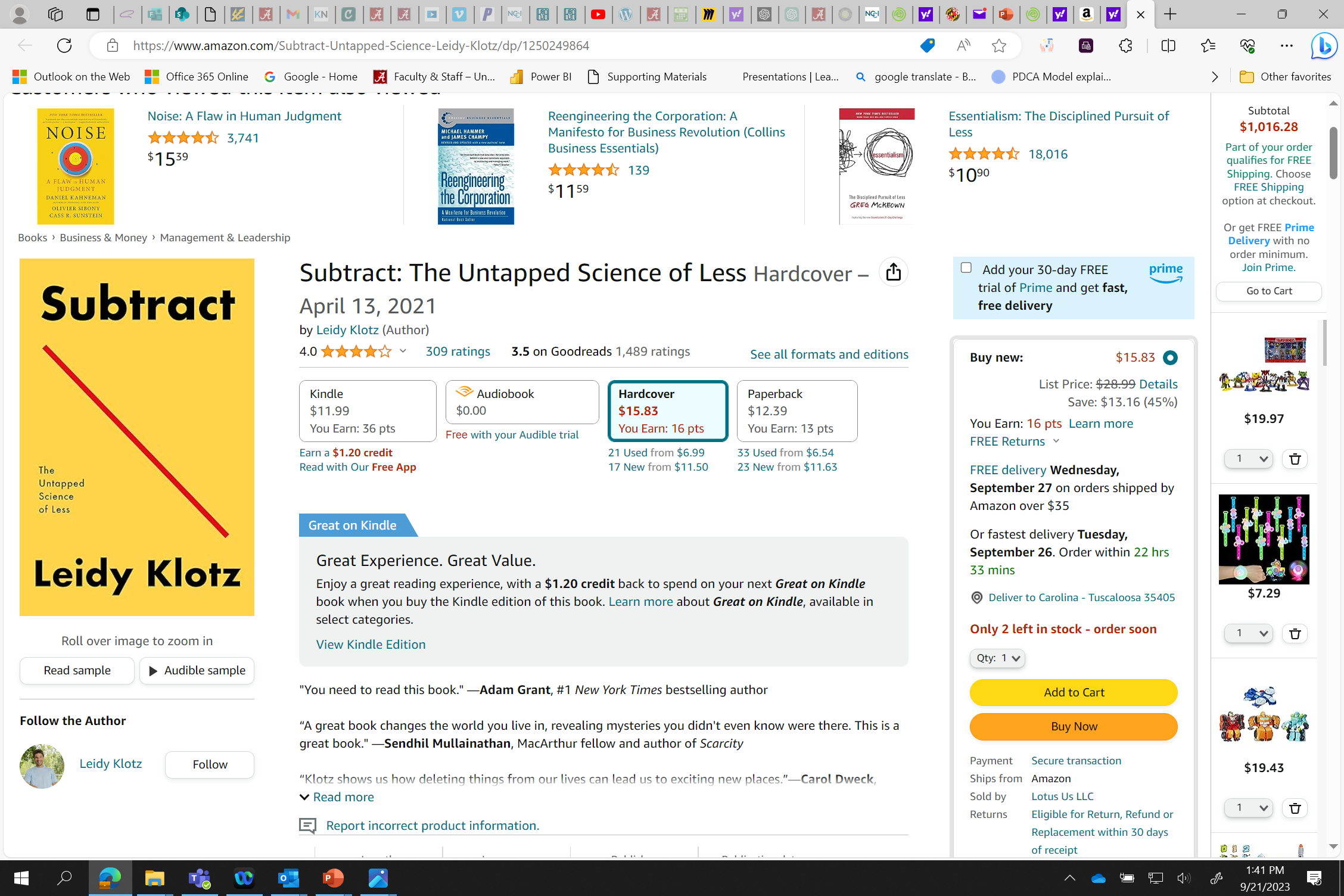 Read
6. The Mistakes That Make Us: Cultivating a Culture of Learning and Innovation.
Author:  Mark Graban
Abstract: The Mistakes That Make Us  is an engaging, inspiring, and practical book by Mark Graban that presents an alternative approach to mistakes. Rather than punishing individuals for human error and bad decisions, Graban encourages us to embrace and learn from them, fostering a culture of learning and innovation.Sharing stories and insights from his popular podcast, “My Favorite Mistake,” along with his own work and career experiences, Graban shows how leaders can cultivate a culture of learning from mistakes. Including examples from manufacturing, healthcare, software, and two distillers, the book explores how organizations of all sizes and industries can benefit from this approach.In the book, you'll find practical guidance on adopting a positive mindset towards mistakes. It teaches you to acknowledge and appreciate them and take necessary measures to avoid them while gaining knowledge from the ones that occur. Additionally, it emphasizes creating a safe environment to express mistakes and encourages responding constructively by emphasizing learning over punishment.
								(Source: Goodreads.com)
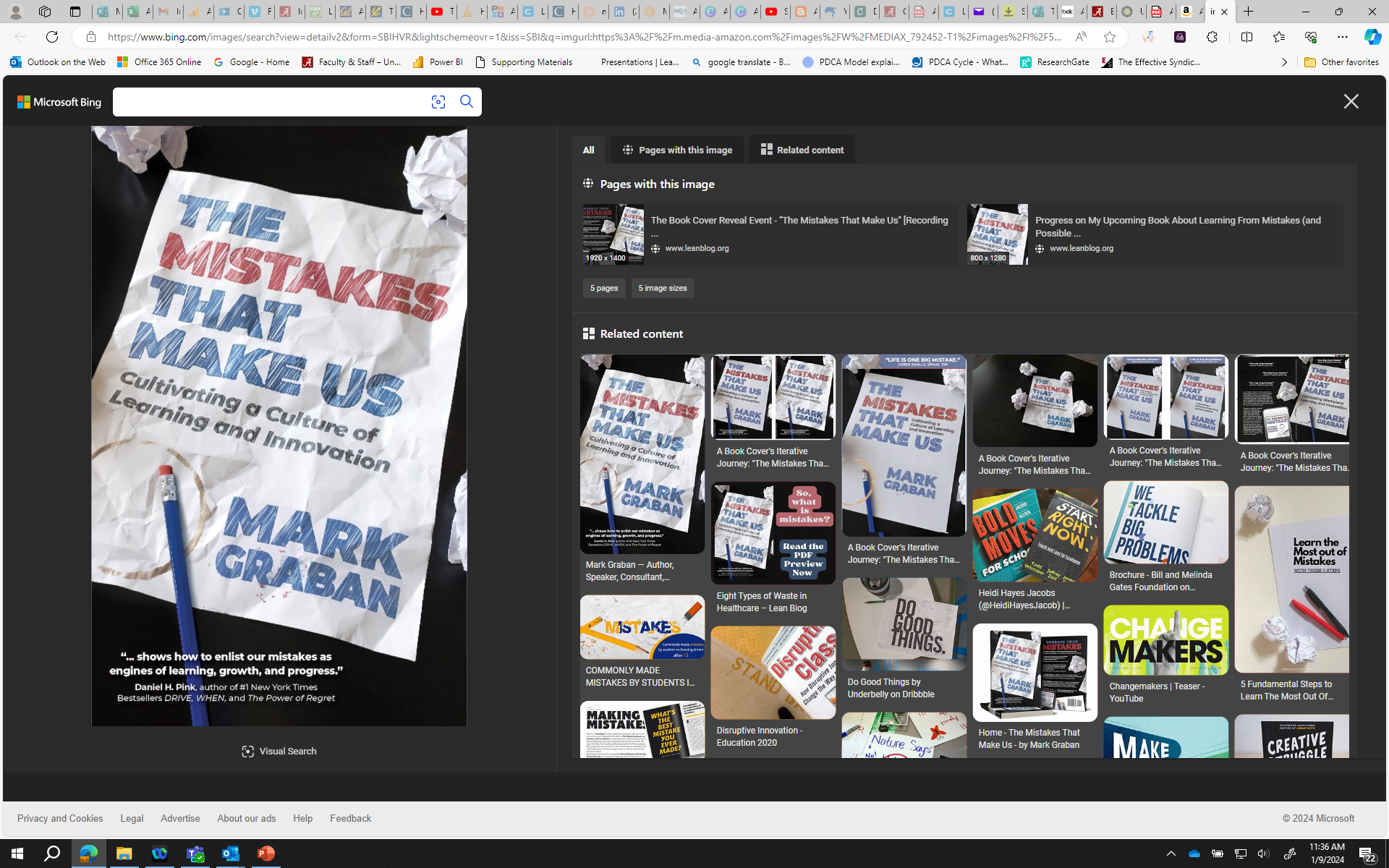 Read
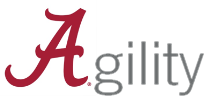 Books & Articles List (page 4)
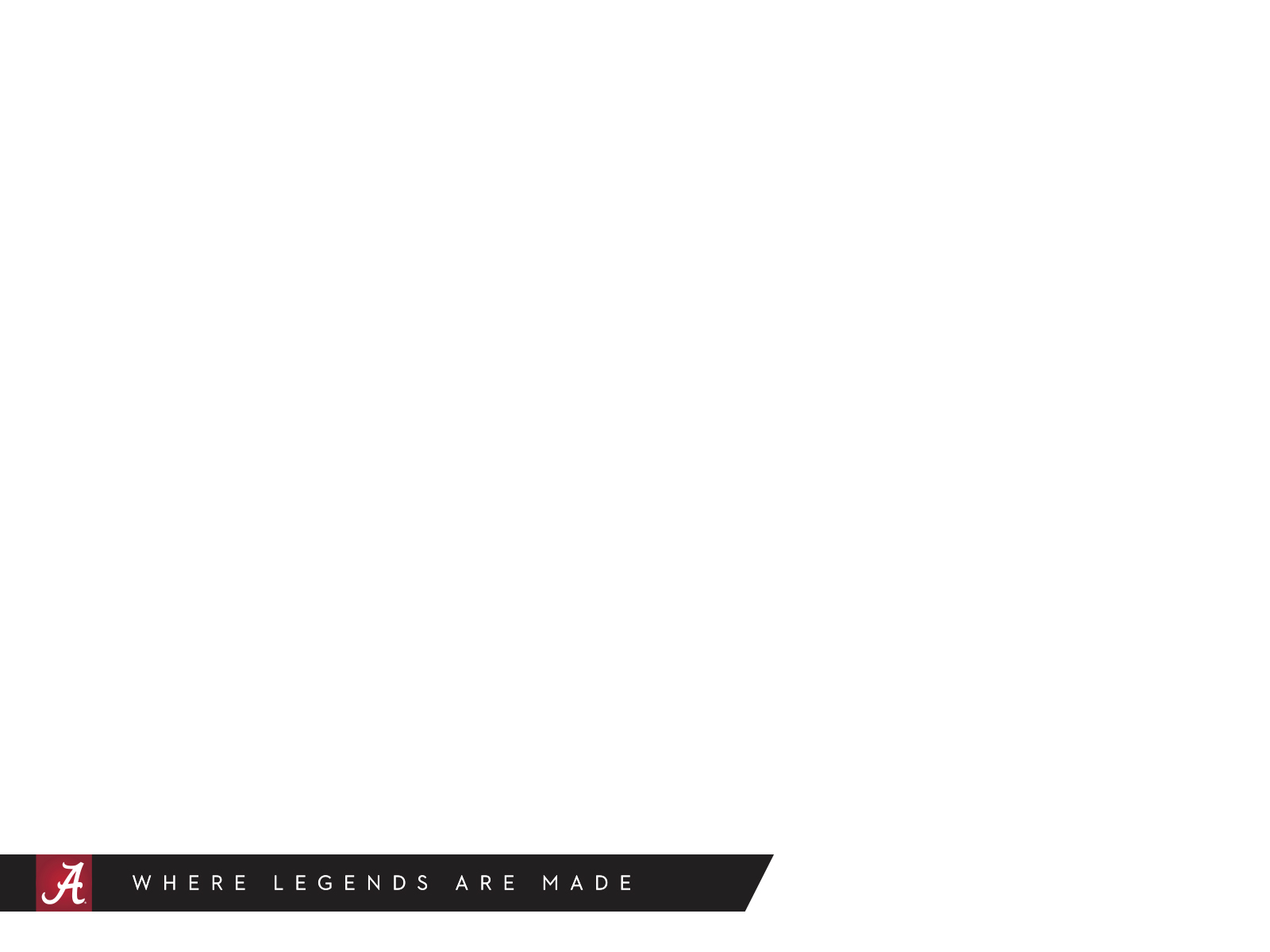 7. Subtract – Improve Less – The Focus and Align Framework for Sustainable Continuous Improvement.
Author: Chad Bareither
Abstract:  Feeling busy? Want your time back and better results? Well, Improve LESS . Change fewer things, but the right things. That is the entire premise of this book.Authored by seasoned consultant Chad Bareither, Improve LESS draws from his extensive experience and deep knowledge of methodologies like Lean, Six Sigma, and Industrial Engineering. Chad distills complex ideas into a practical framework that can be quickly absorbed to fuel immediate action.The Focus and Align Framework is a simple yet effective approach to sustainable continuous improvement that centers around three keyImprove LESS isn't your typical business book filled with jargon and elusive strategies. Chad’s message is Focused change and aligned efforts ensure you get your time back and improve performance.
								(Source: Goodreads.com)
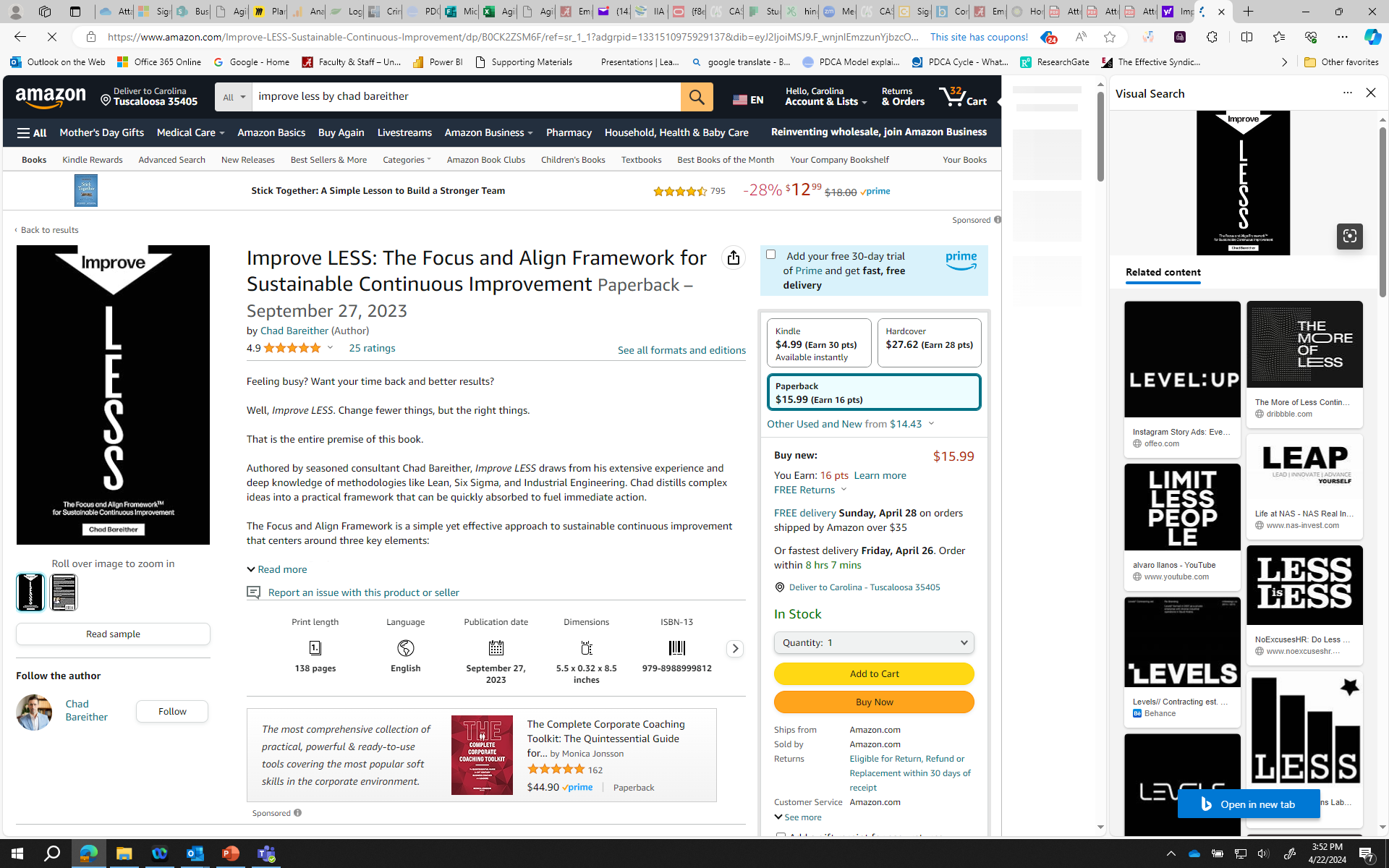 8. The Collaboration Equation. Strong Professionals, Strong Teams, Strong Delivery
Author: Jim Benson.
Abstract: The organizations we work for destroy confidence. We starve professionals of information, direction, psychological safety, and purpose by isolating workers in cubicles, teams into silos, and decisions into oblivion. Individuals drift and become alienated, waiting for direction that never comes. This way of working…is not working. When individuals work in teams, they create value.

 The Collaboration Equation helps individuals be professionals, teams take pride in their work, and companies become more resilient. This guide enables you to build visual systems where people can see their work and create cultures with the “Right Environment” so they can mind their system. Practical collaborative work creates its own rewards, its own psychological safety, its own agency, and its own quality control. It abhors defects, hidden issues, and poor communication and has the guts to work for real success.
The Collaboration Equation is a dynamic approach that draws from a lifetime of building collaborative systems to help readers create cultures where individuals know what success looks like, talk about it regularly, and achieve common goals 
								(Source: Goodreads.com)
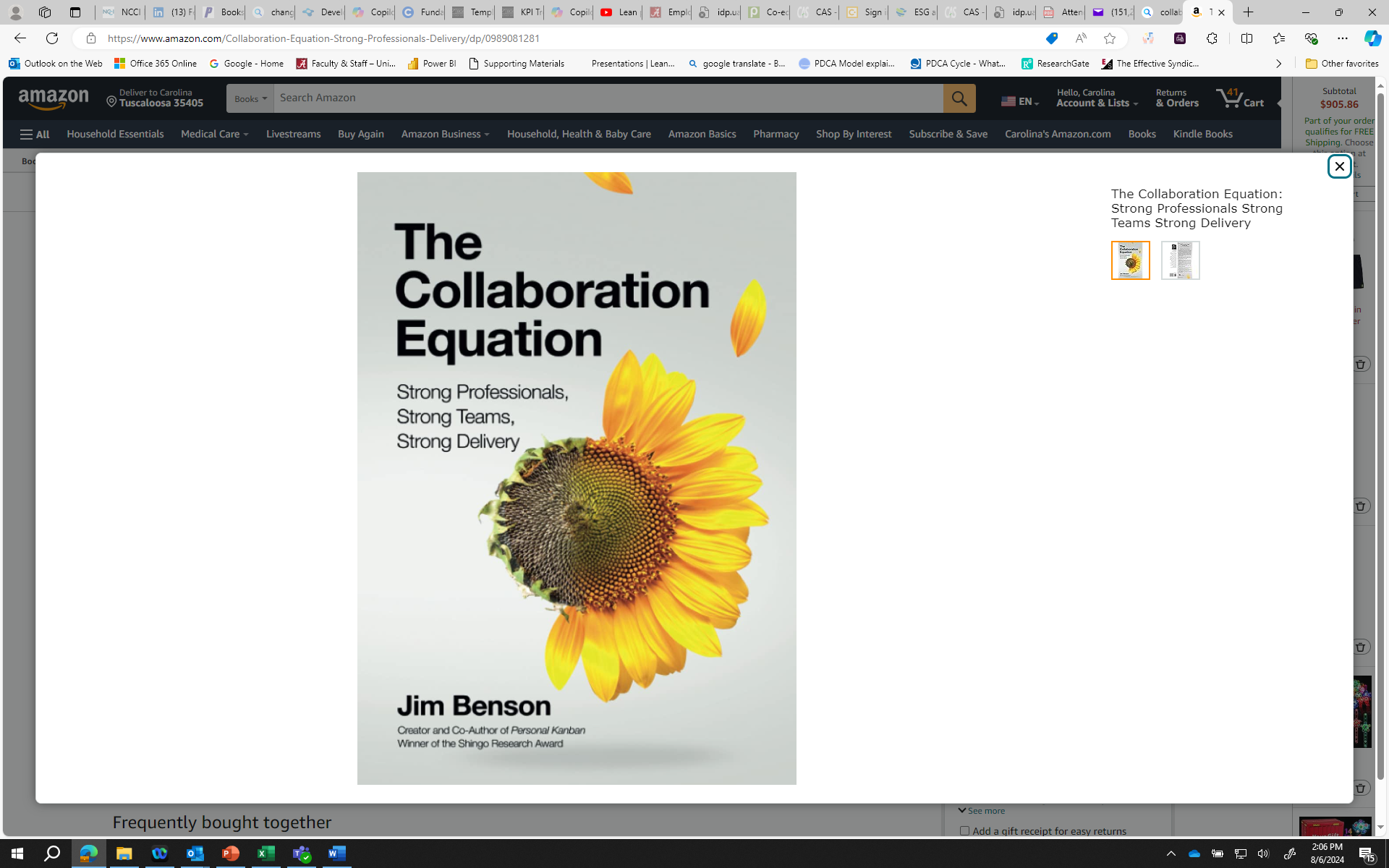 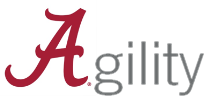 Books & Articles List (page 5)
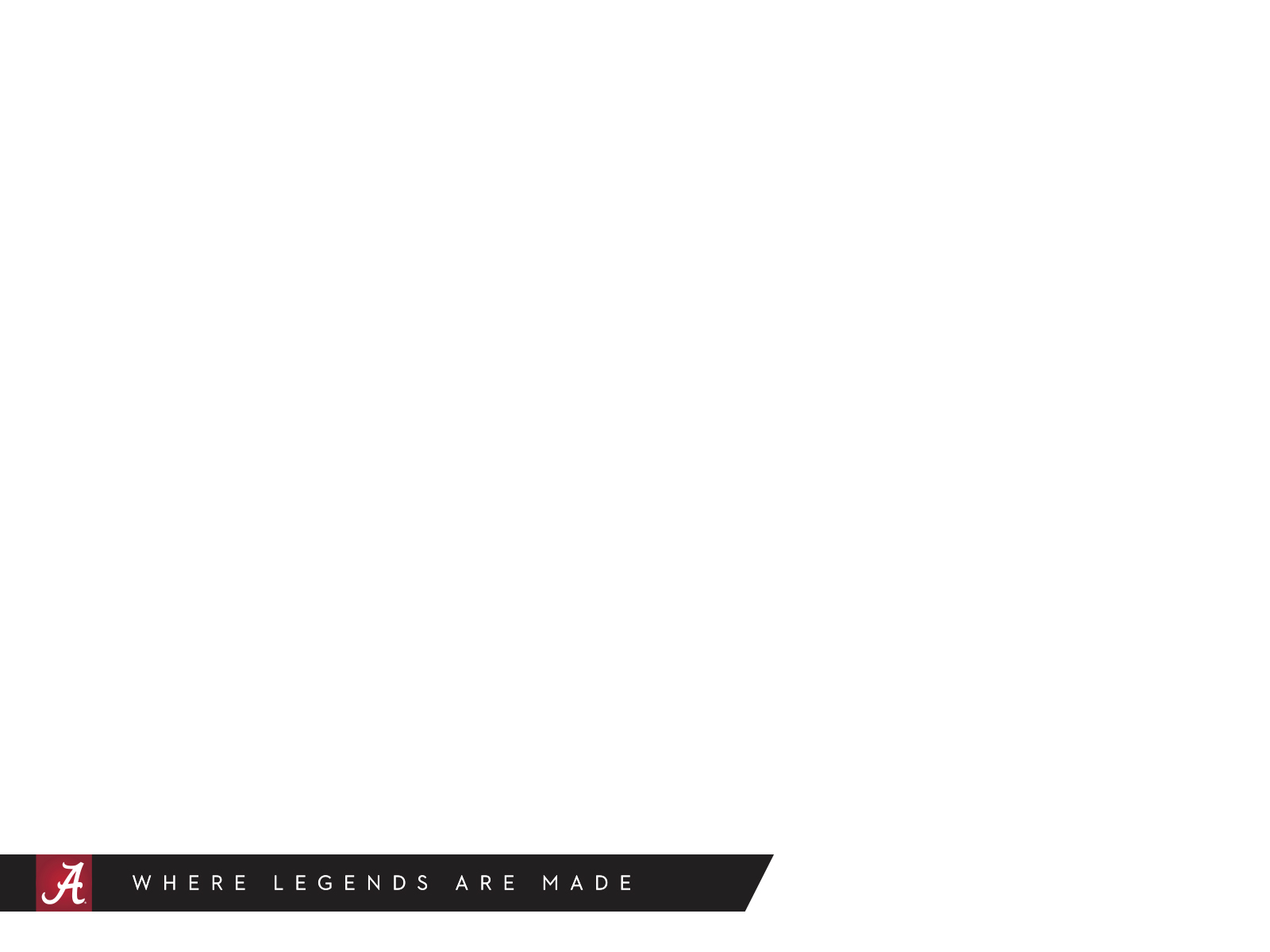 9. People Solve Problems: The Power of Every Person, Every Day, Every Problem. 
     Author:  Jamie Flinchbaugh.
Abstract:  Every person in every function of every organization is involved in solving problems. They show up in your email inbox, in meetings, in your own work. They are strategic and tactical, mundane and breakthrough, easy and difficult. Most organizations want to, and need to, improve their people's problem-solving efforts, and so they offer them tools, templates, and training. Yet this is not where the leverage for impact is found. People Solve Problems: The Power of Every Person, Every Day, Every Problem explores the real leverage to improve your problem solving.Problem-solving effectiveness is critical to success for both the problems you already know about and those you have not yet experienced. People Solve Problems will you help you, and those you lead, to be more effective now and in the future. 
                                                                                                                    (Source: Goodreads.com)
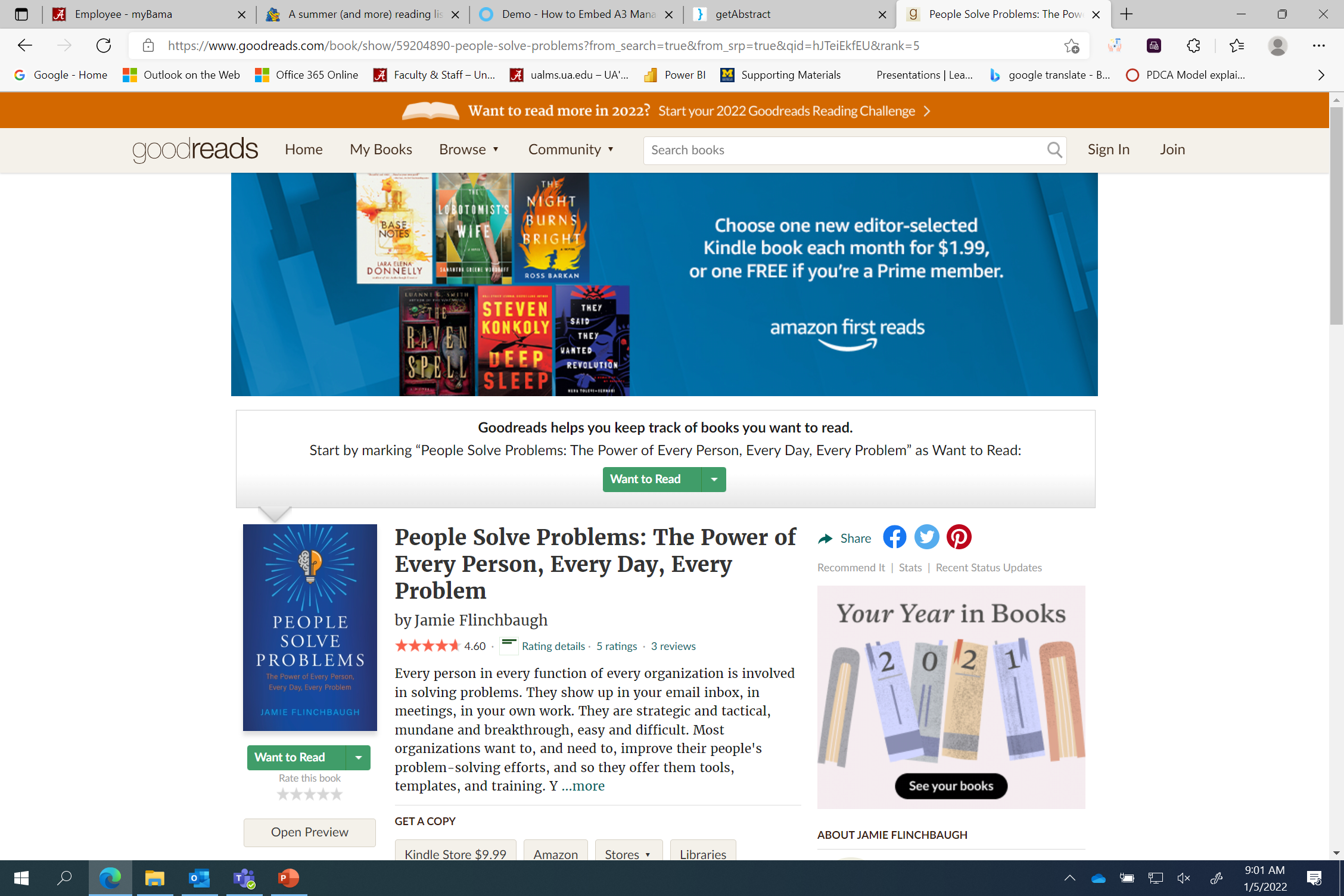 10. Clarity First. How Smart Leaders and Organizations Achieve Outstanding Performance.
Author:  Karen Martin.
Abstract: Award-winning business performance improvement and Lean management expert Karen Martin diagnoses a ubiquitous business management and leadership problem―the lack of clarity―and outlines specific actions to dramatically improve organizational performance. Karen has seen first-hand how a pervasive lack of clarity strangles business performance and erodes employee engagement. Ambiguity is the corporate default state, a condition so prevalent that “tolerance for ambiguity” has become a clichéd job requirement.  

In Clarity First, Karen provides methods and insights for achieving clarity to unleash potential, innovate at higher levels, and solve the problems that matter to deliver outstanding business results. Both a visionary road map and practical guide, this book will help leaders: Identify and communicate the organization’s true purpose, Set achievable priorities, Deliver greater customer value through more efficient processes, Provide greater transparency about true versus assumed performance, Build strong problem-solving and critical thinking capabilities throughout the organization, Develop personal clarity to be a more direct, purposeful, and successful leader.
Eliminating ambiguity is the first step for leaders and organizations to achieve strategic goals.  Learn how to gain the clarity needed to make better decisions, lead more effectively, and boost organizational performance. 				                                                             (Source: Goodreads.com)
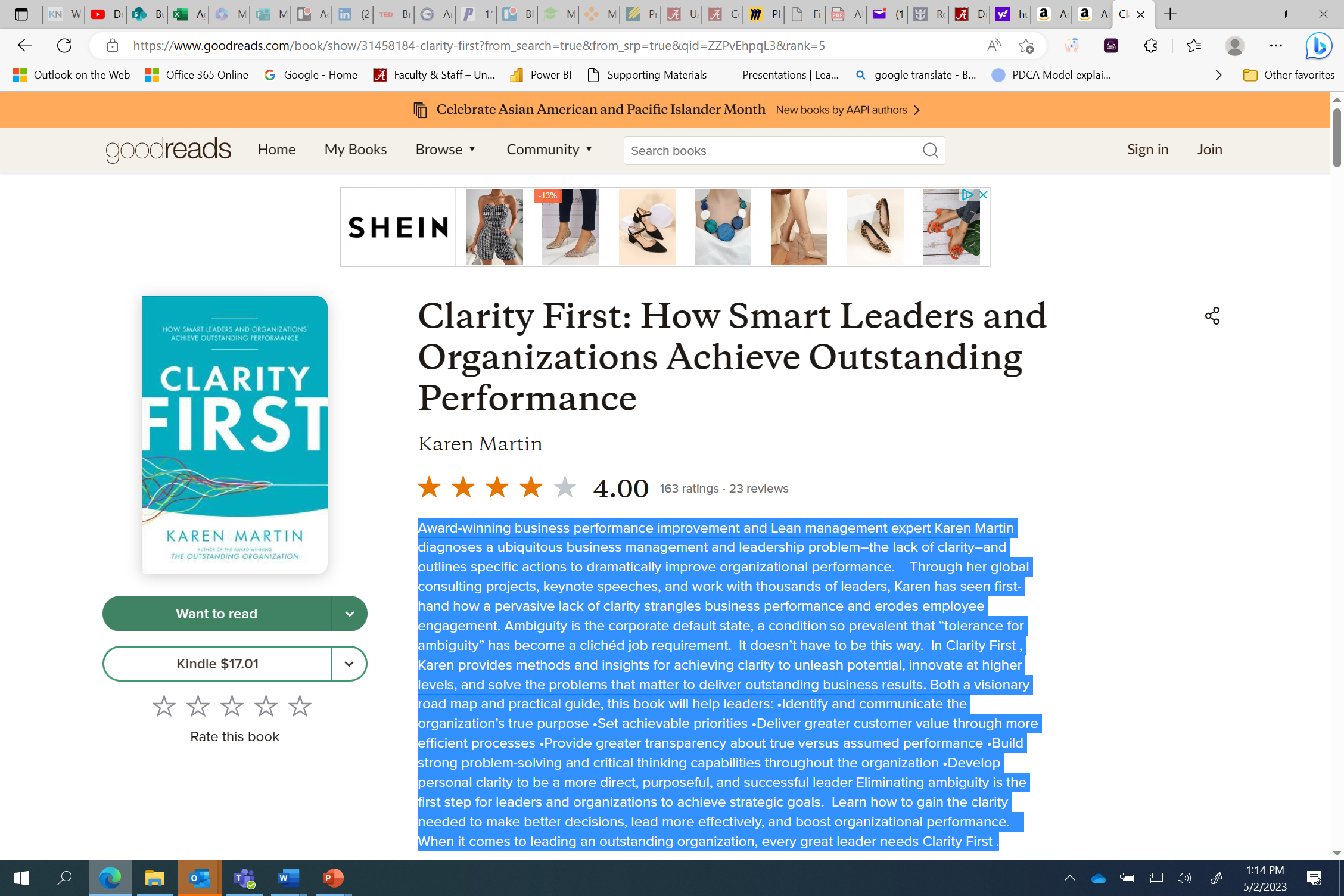 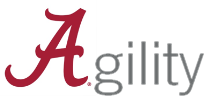 Books & Articles List (page 6)
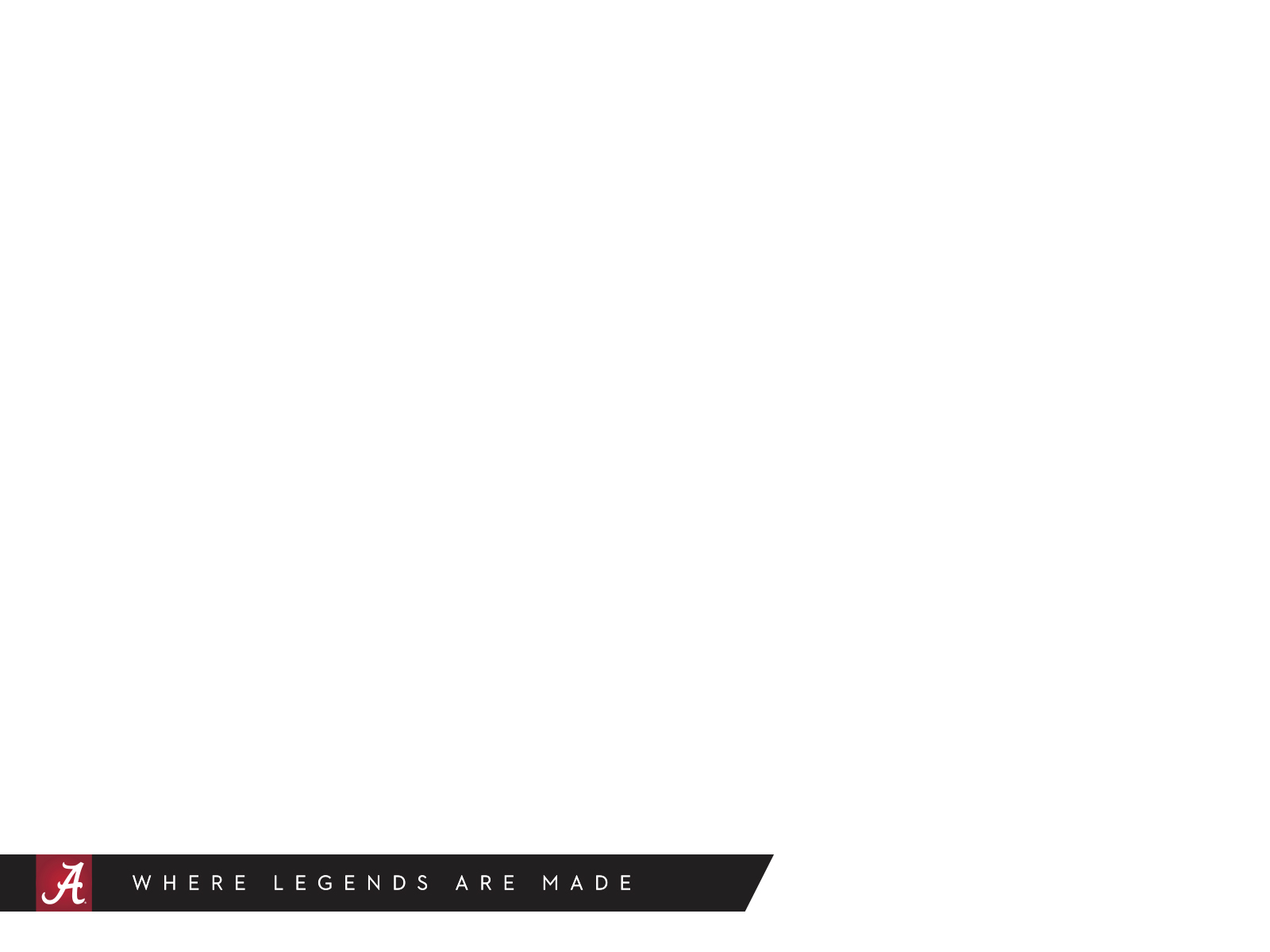 11.   We’re all in this together. Creating a Team Culture of High Performance, Trust , and Belonging. 
       Author:  Mike Robbins
Abstract: Have you ever been on a team where the talent was strong, but the team wasn't very good? On the flip side, have you ever been on a team where not every single member was a rock star, but something about the team just worked? We've all had these types of experiences. And yet, it can be difficult to understand what makes one team successful and another one not.
In this book, Mike Robbins dives deep into the ways great businesses build trust, collaborate, and operate at their peak level. And, while each team and organization have their own unique challenges, goals, and dynamics, there are some universal qualities that allow teams to truly come together and thrive.
The book's core principles include fostering an environment of psychological safety, fostering inclusion and belonging, addressing and navigating conflict, and maintaining a healthy balance of high expectations and empathy. Throughout, Mike shares powerful exercises and tools he's successfully utilized in the keynote speeches, group sessions, and corporate retreats that he delivers so that you and your team can communicate more authentically, give and receive feedback with skill, and create deeper connections.								             (Source: Goodreads.com)
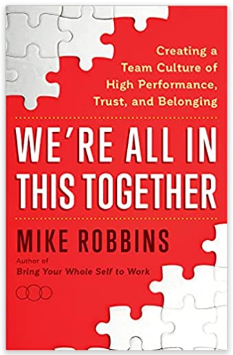 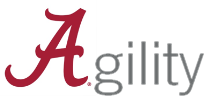 Books & Articles List (page 7)
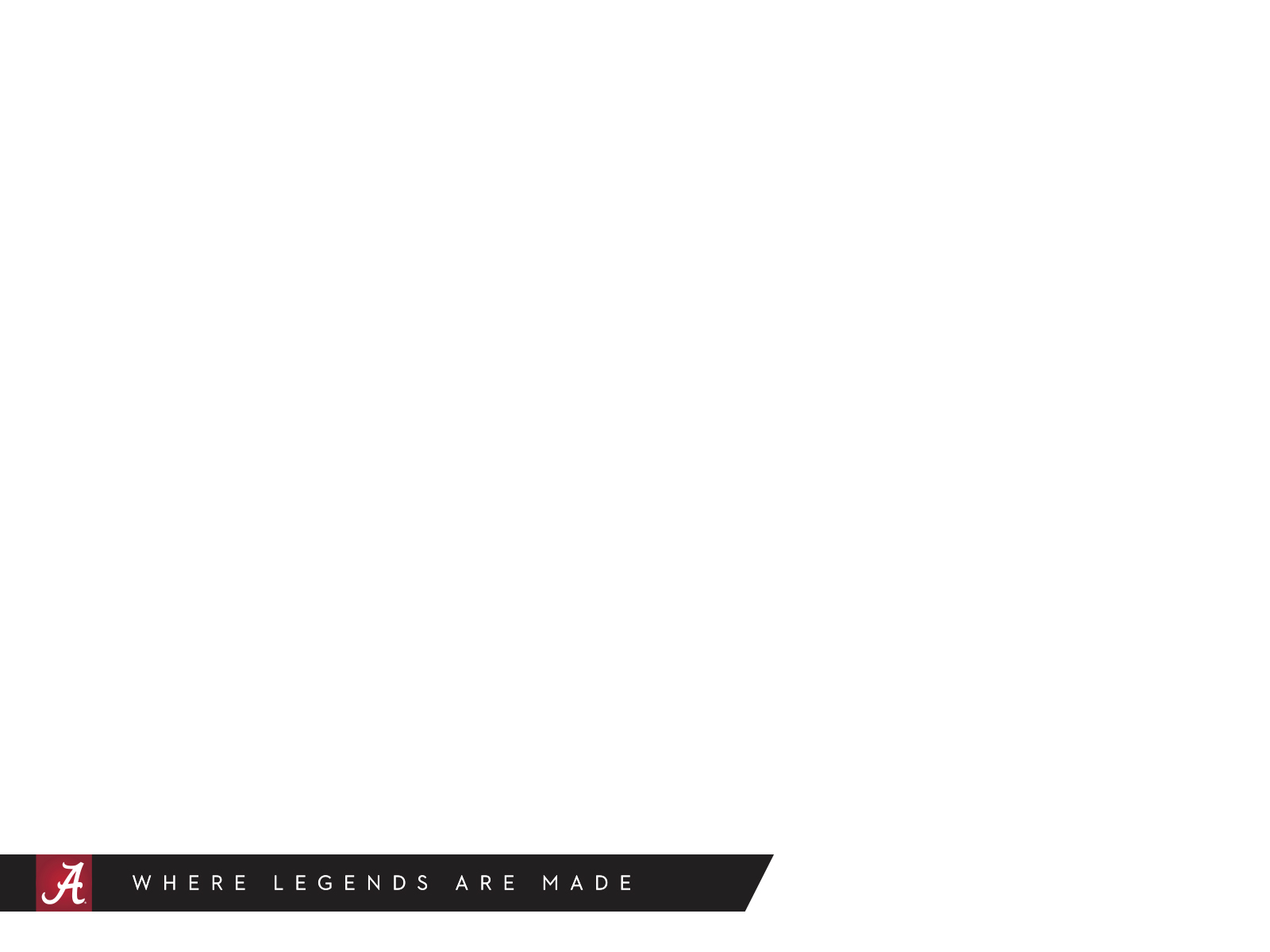 12. Creative Acts for Curious People.
Author:  Sarah Stein Greenberg.
Abstract:   A vibrant illustrated resource of captivating and practical ways to help you bring creative approaches to any challenge you face, from Stanford University's world-renowned d.school.Creative Acts for Curious People contains more than 80 assignments hand-picked from the d.school's history by executive director Sarah Stein Rosenberg form some of the world's most inventive and unconventional minds, including d.school and IDEO founder David Kelley, 'Readymade' magazine founder Grace Hawthorne, innovative choreographer Aleta Hayes, Google chief innovation evangelist Frederik Pferdt, and more.

                                                                                                                    (Source: Goodreads.com)
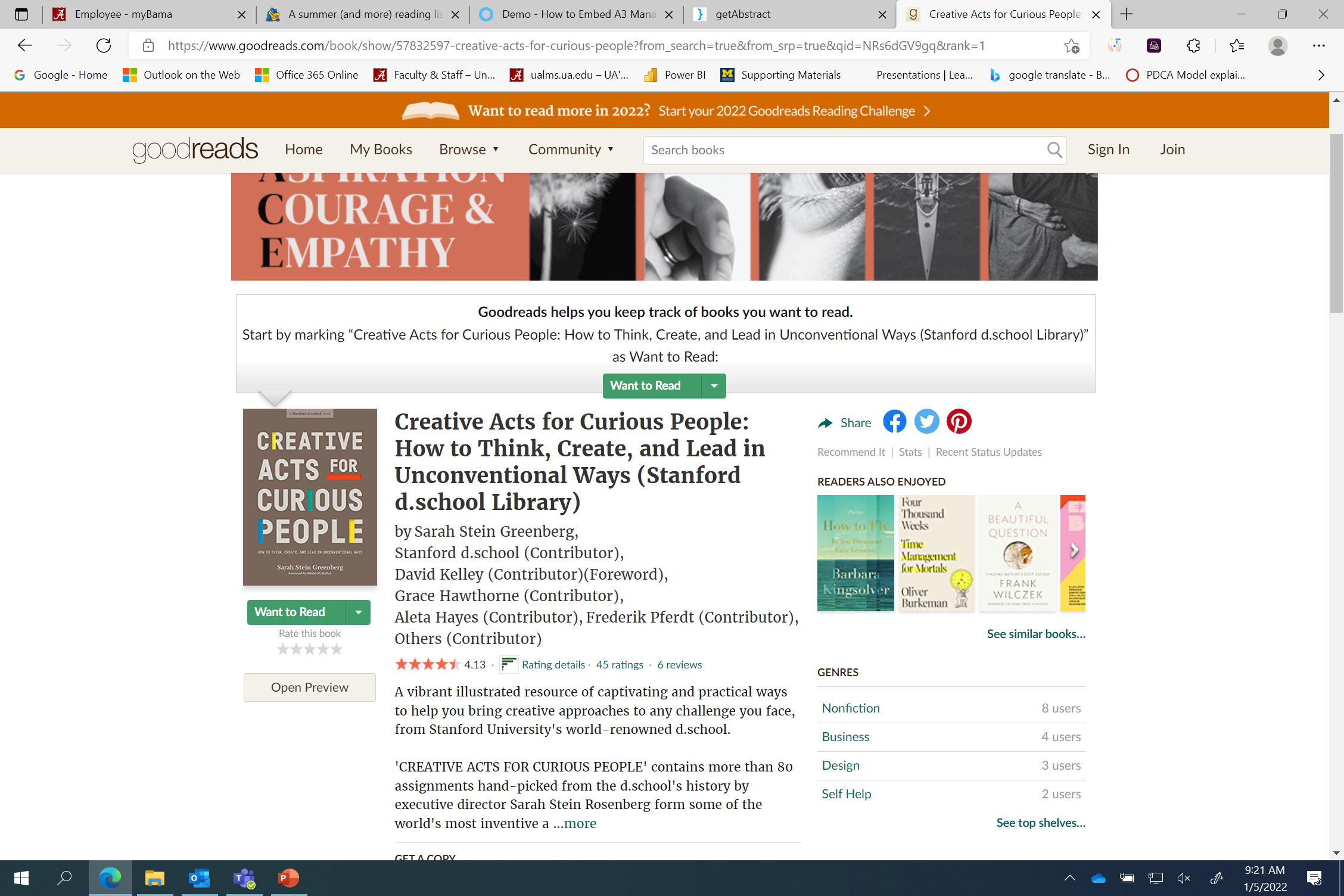 13. Reimagining Management: Putting Process at the Center of Business Management.
Author:  Roger Tregear.
Abstract: This book provides a practical explanation of the theory, practice, and benefits of process-based management. Reviewers from across the globe have praised this book: "superb reference book that shows how to establish and implement BPM in any organization", "modern classic for the BPM space!', "Roger has unlocked the mystery of business process management", "Reimagining Management defines the missing link". 

Organizations need to step back from day-to-day functional issues and reimagine themselves as value-creation and delivery flows. Management needs its own disruption; the first transformation required is of management itself. A core principle of Reimagining Management is the primacy of process. This principle says that the only way any organization can create, accumulate, and deliver value to its customers, itself, and other stakeholders, is through collaboration across the organization. 

Reimagining Management introduces the concepts of the 7 Enablers of BPM and the Tregear Circles as part of a practical framework for the positive and controlled evolution of management practice; an approach to organizational management that focuses on the creation, accumulation, and delivery of value to customers and other stakeholders. 
								(Source: Goodreads.com)
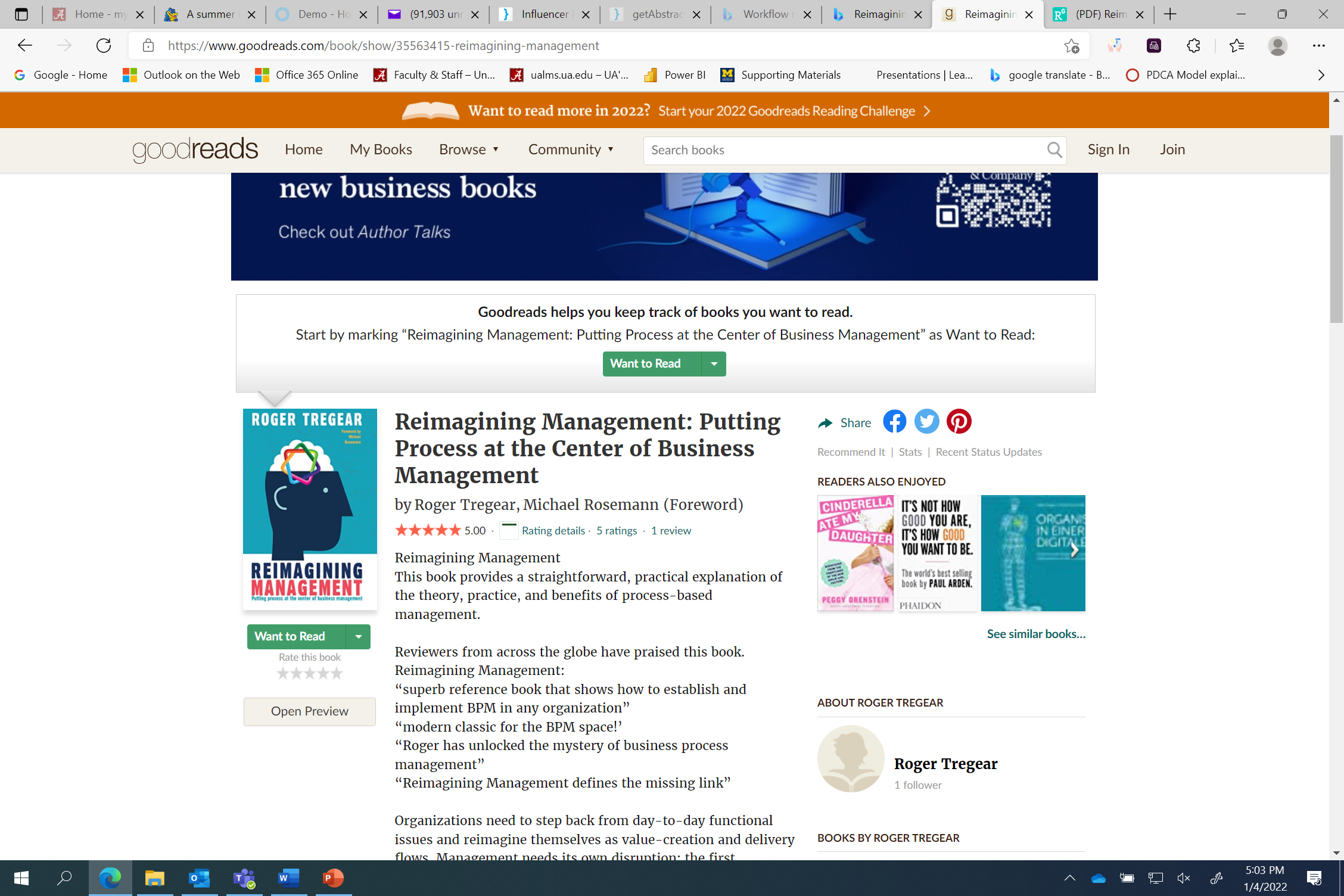 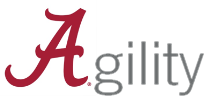 Books & Articles List (page 8)
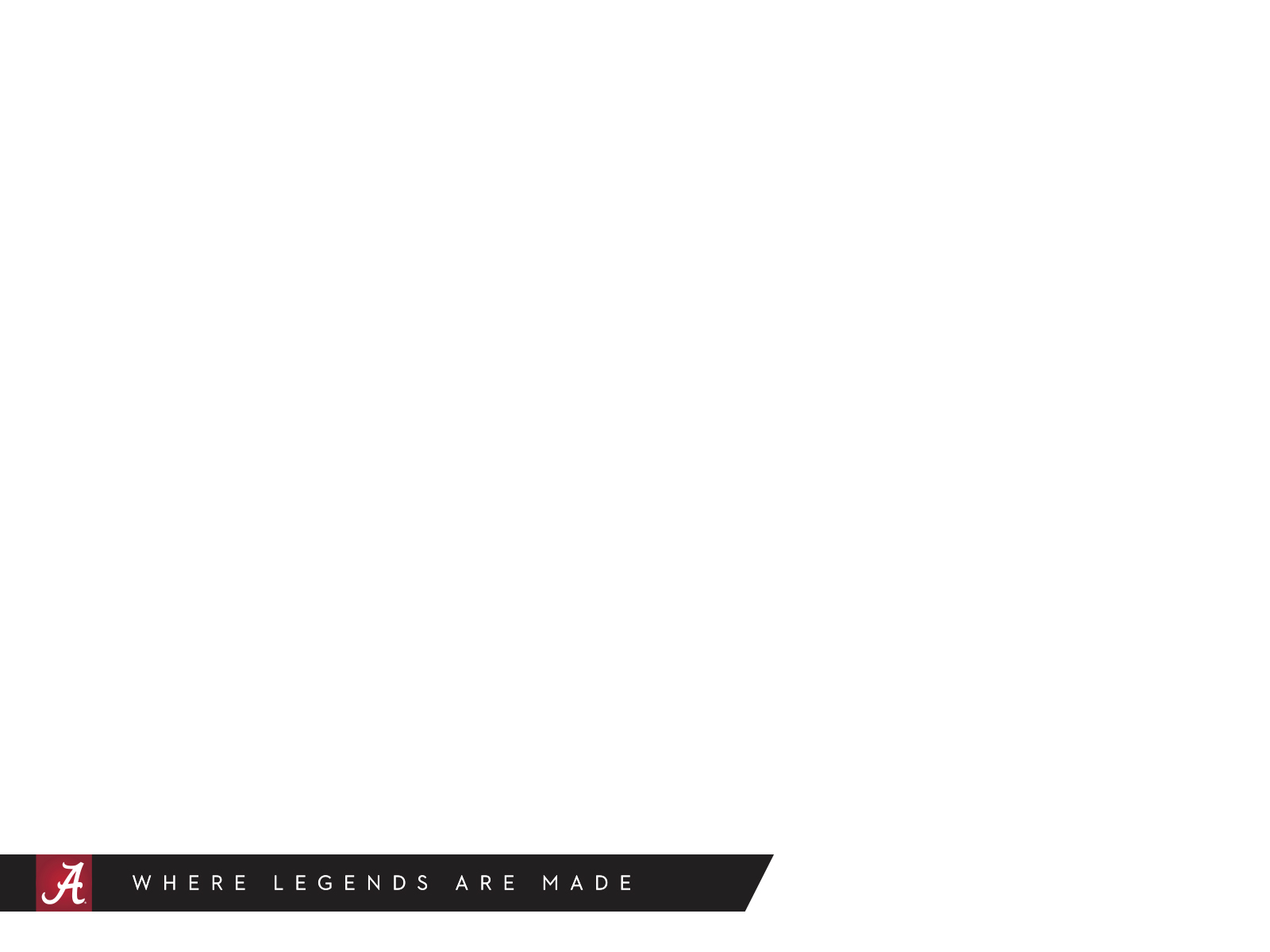 14. Motivating People Starts With   
      Having the Right Attitude. 
 Harvard Business Review. 
 Author:  Monique Valcour.
Abstract:
Article about Leading Teams via Motivation.

Motivating People Starts with Having the Right Attitude (hbr.org)
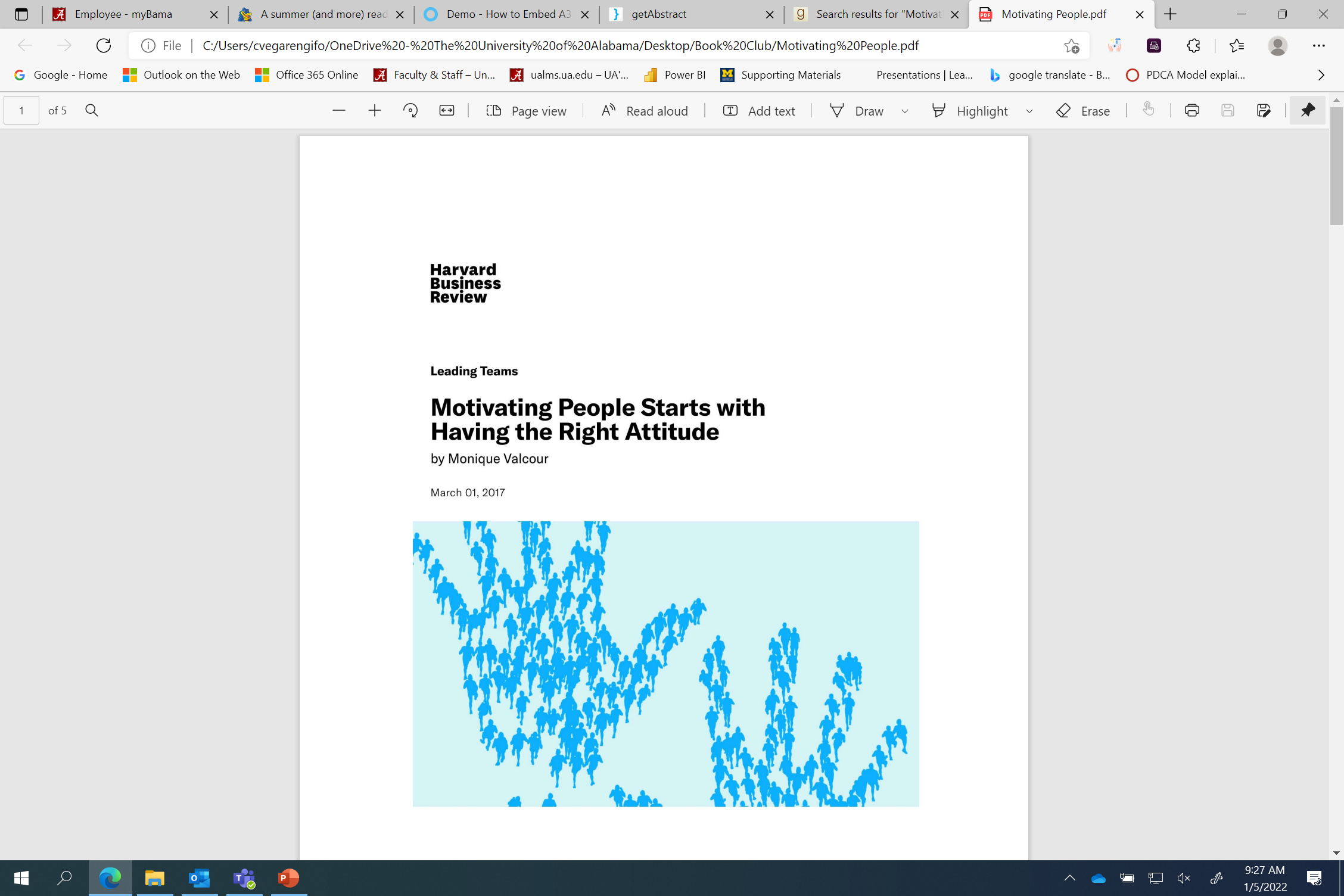 15. Leading Change: Why   
      Transformation Efforts Fail. 
 Harvard Business Review.
 Author:  John P. Kotter.
Abstract: Article that shares the results of Kotter observations on leading organizational change, outlining the eight largest errors that can doom these efforts and explaining the critical lessons that make for successful change in your organization.

                                                                                                        (Source: Goodreads.com)

Leading Change: Why Transformation Efforts Fail (hbr.org)
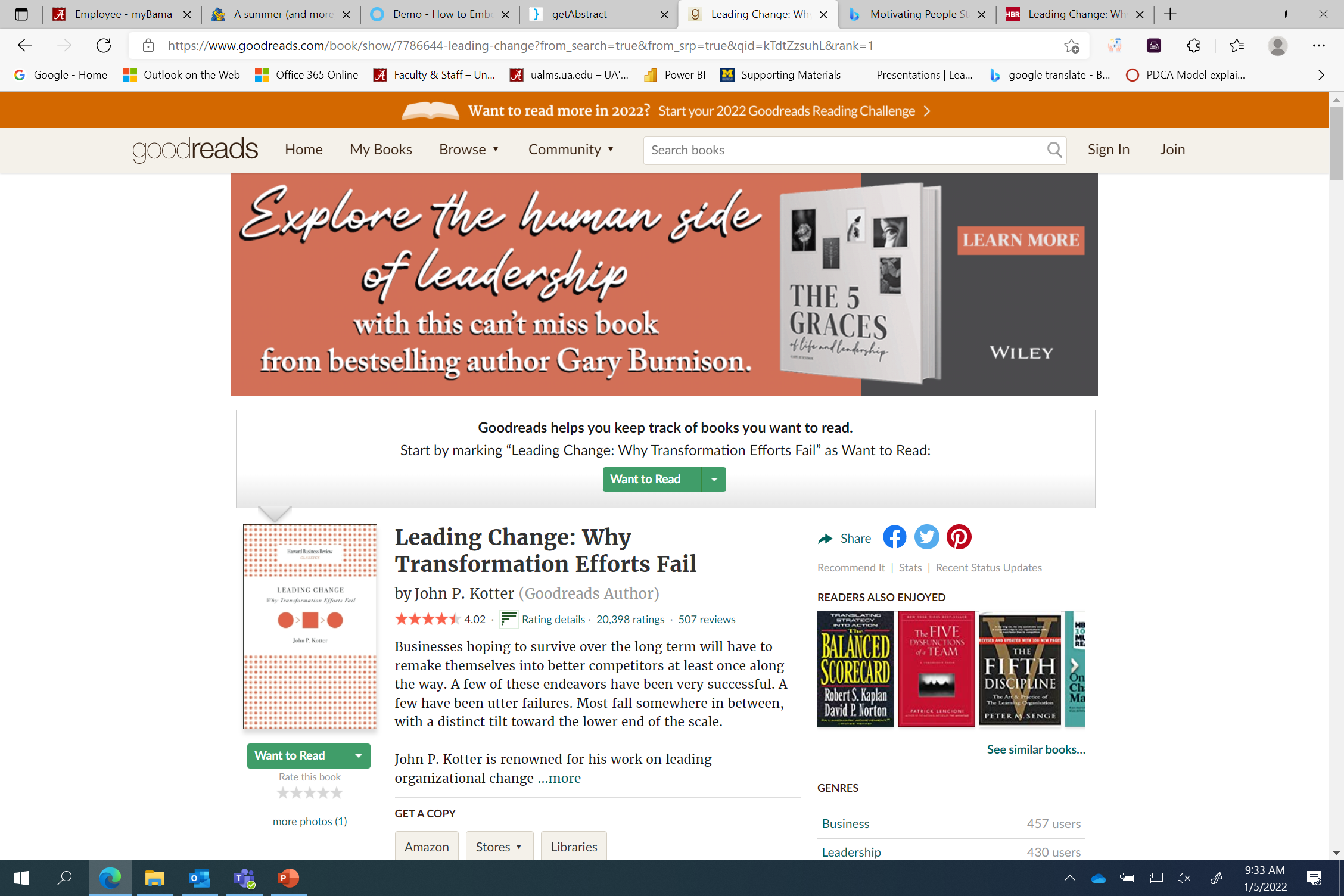 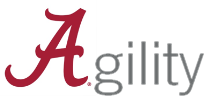 Books & Articles List (page 9)
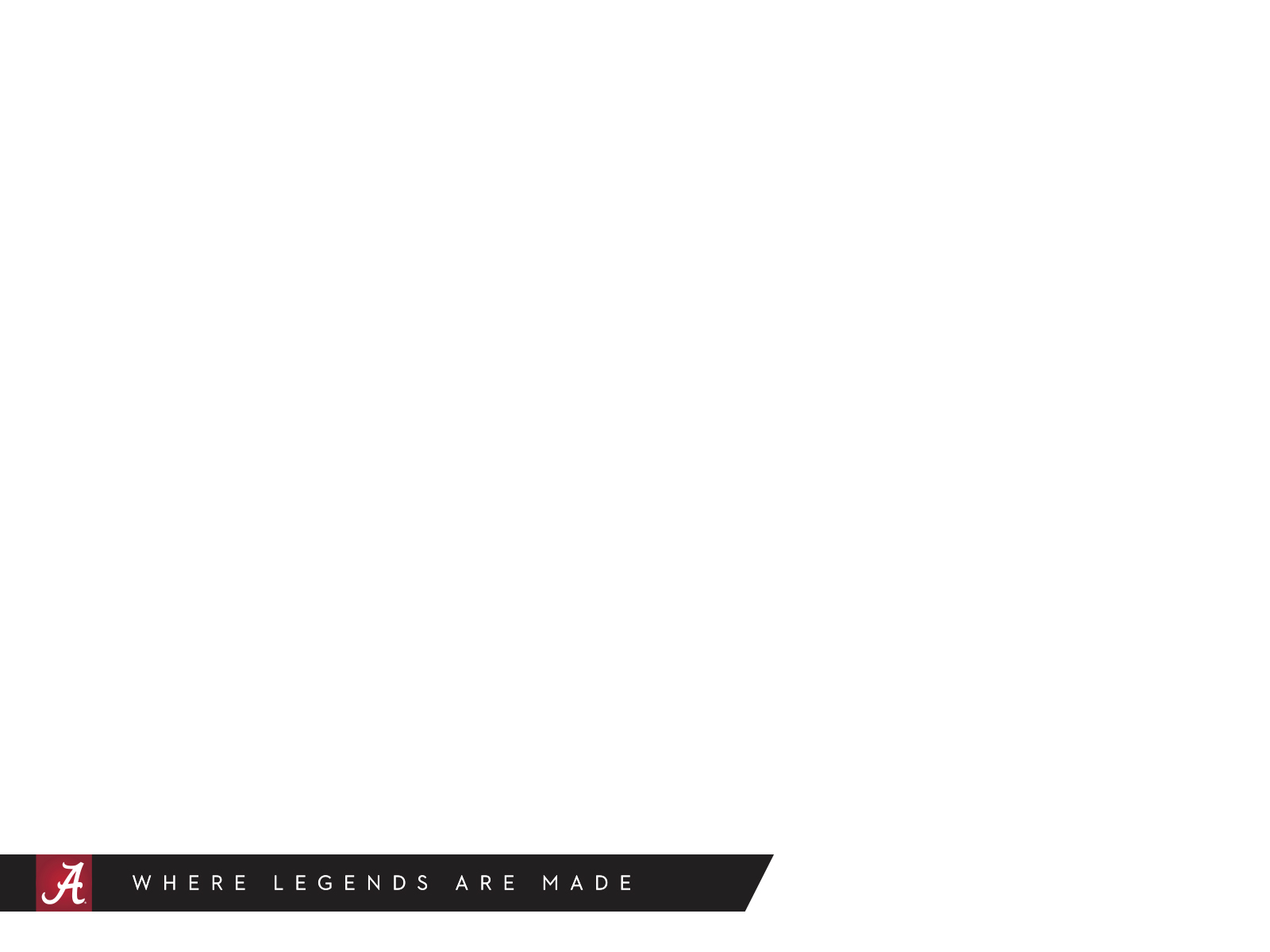 16. Leading Change. 
Author:  John P. Kotter.
Abstract: John Kotter’s legendary eight-step process for managing change with positive results has become the foundation for leaders and organizations across the globe. By outlining the process every organization must go through to achieve its goals, and by identifying where and how even top performers derail during the change process, Kotter provides a practical resource for leaders and managers charged with making change initiatives work.

Needed more today than at any time in the past, this bestselling business book serves as both visionary guide and practical toolkit on how to approach the difficult yet crucial work of Leading Change in any type of organization. Reading this highly personal book is like spending a day with the world’s foremost expert on business leadership. You’re sure to walk away inspired—and armed with the tools you need to inspire others.
 								(Source: Goodreads.com)
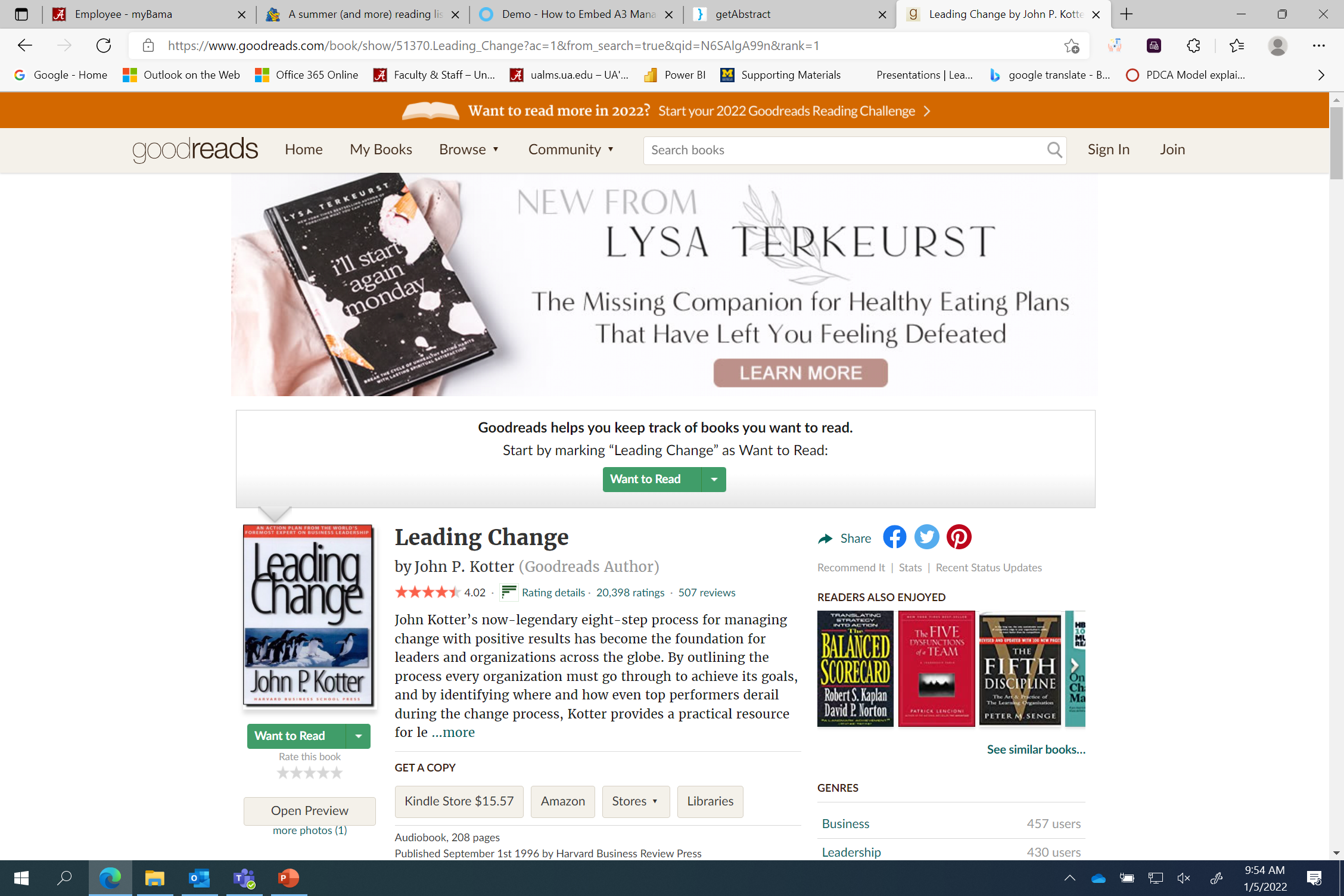 Abstract: An INFLUENCER leads change. An INFLUENCER replaces bad behaviors with powerful new skills. An INFLUENCER makes things happen.  Whether you're a manager, a parent, or merely a person who wants to make a difference, you probably wish you had more influence with the people in your life. But most of us stop trying to make change happen because we believe itis too difficult, if not impossible. We learn to cope rather than learning to influence.

From the bestselling authors who taught the world how to have Crucial Conversations comes Influencer, a thought-provoking book that combines the remarkable insights of behavioral scientists and business leaders with the astonishing stories of high-powered influencers from all walks of life. You'll be taught each and every step of the influence process--including robust strategies for making change inevitable in your personal life, your business, and your world. 

You'll learn how to: Identify high-leverage behaviors that lead to rapid and profound change, Apply strategies for changing both thoughts and actions, Marshal six sources of influence to make change inevitable.
                                                                                                                           (Source: Goodreads.com)
17. Influencer: The New Science of   Leading Change. 
Authors:  Joseph Grenny, Kerry Patterson, David Maxfield, Ron McMillan, Al Switzler.
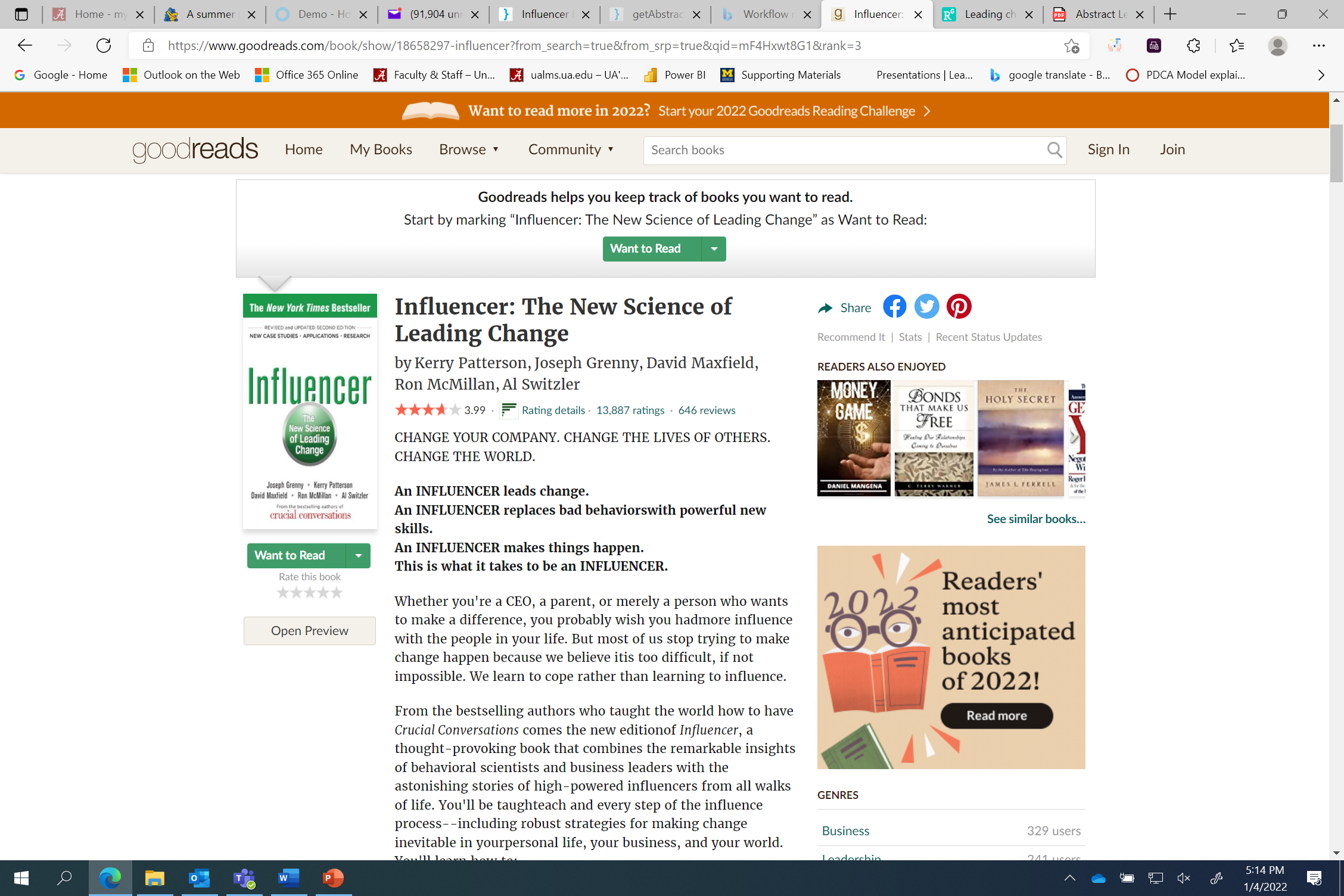 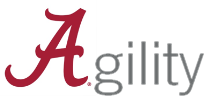 Books & Articles List (page 10)
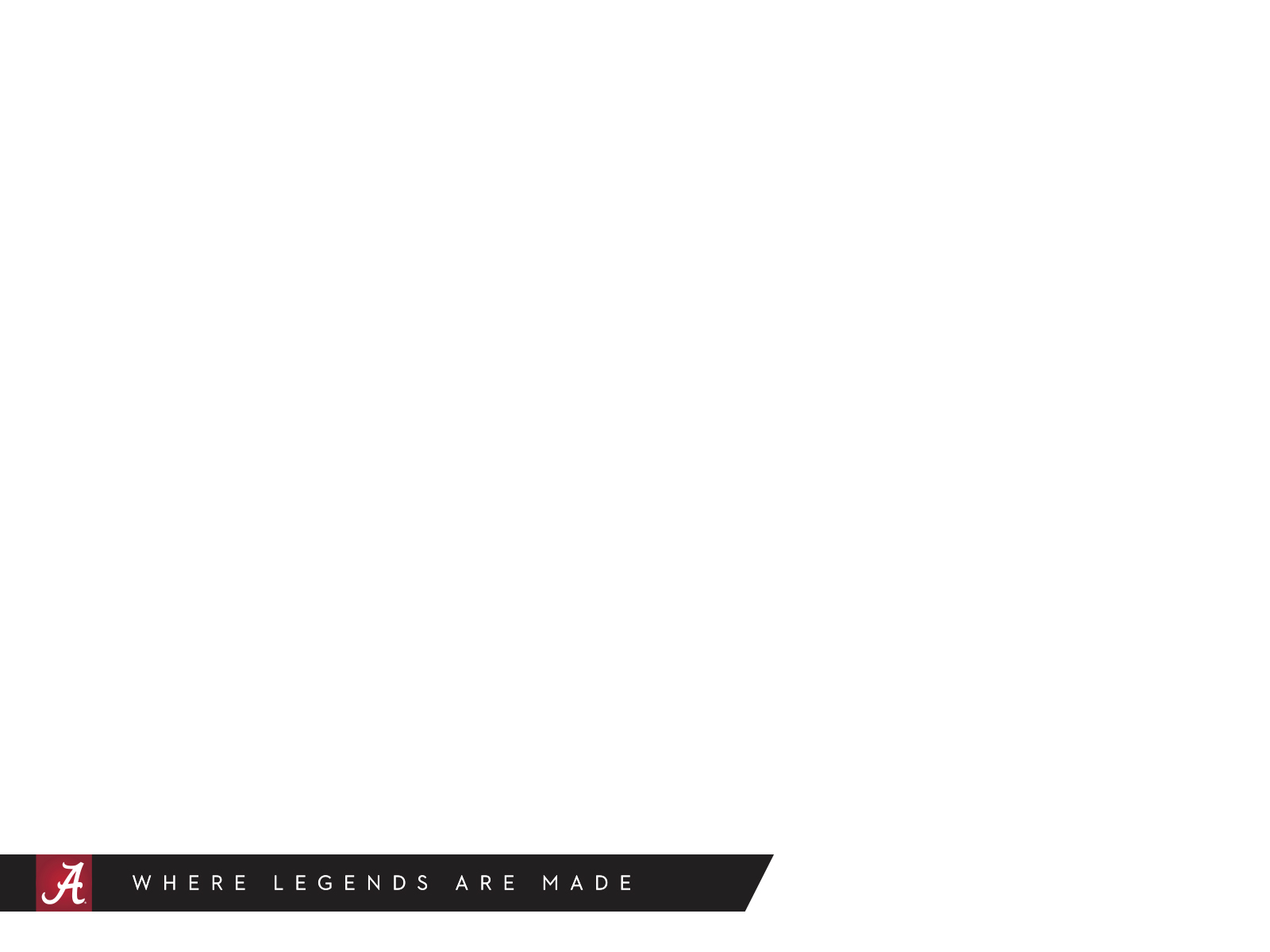 18. Organizational Culture and  Leadership. 
       Author:  Edgar H. Schein.
Abstract: In this classic book, Edgar Schein shows how to transform the abstract concept of culture into a practical tool that managers and students can use to understand the dynamics of organizations and change. 

Organizational pioneer Schein updates his influential understanding of culture--what it is, how it is created, how it evolves, and how it can be changed. Focusing on today's business realities, Schein draws on a wide range of contemporary research to redefine culture, offers new information on the topic of occupational cultures, and demonstrates the crucial role leaders play in successfully applying the principles of culture to achieve organizational goals. 

He also tackles the complex question of how an existing culture can be changed--one of the toughest challenges of leadership. The result is a vital resource for understanding and practicing organizational effectiveness.
 								             (Source: Goodreads.com)
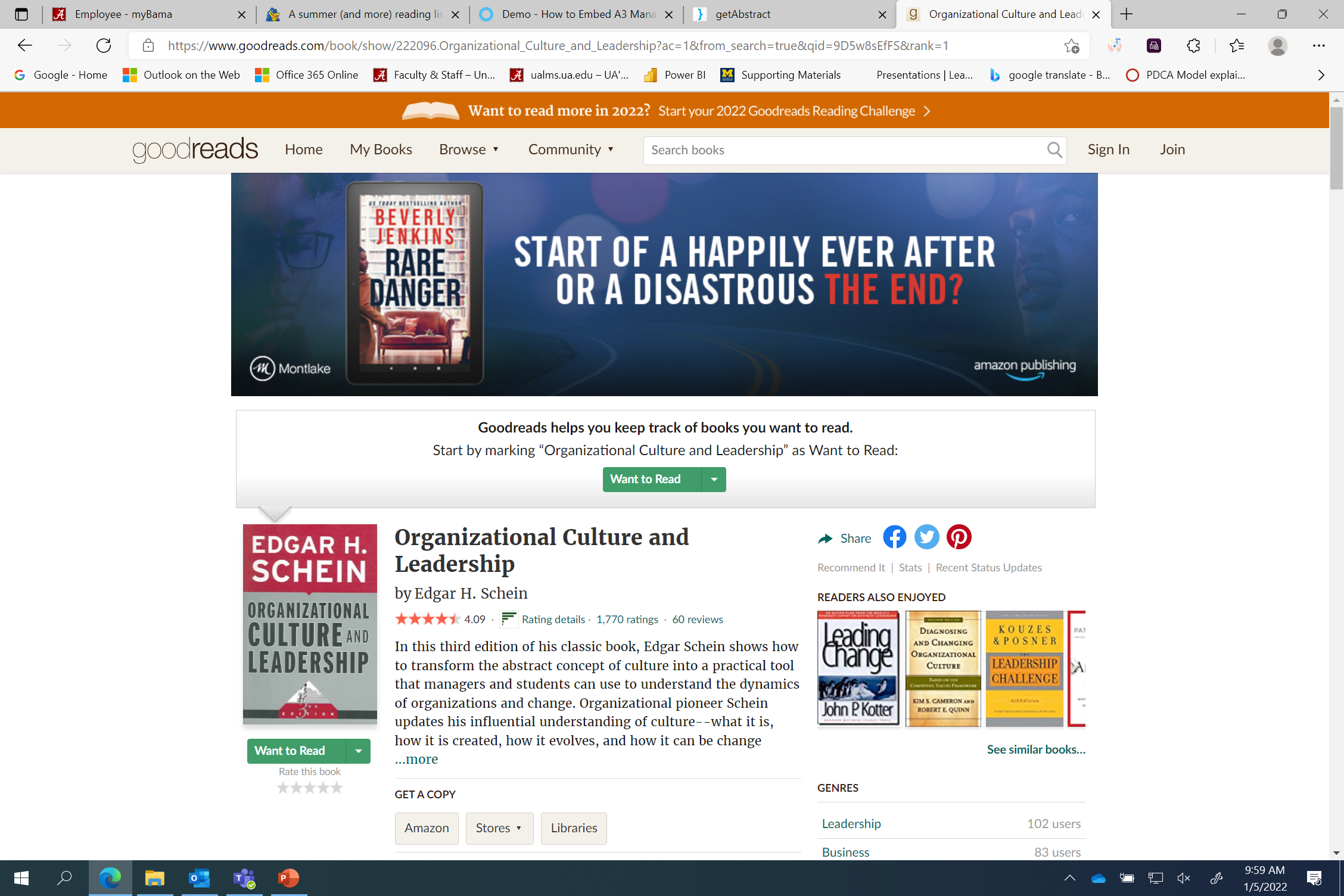 Abstract: It′s called CAST (Content, Audience, Story, & Tell) and it′s been a quiet success, until now. Developed over a twelve-year period as a presentation method to help Enterprise Architects, it was adopted by Microsoft Enterprise Architecture teams and filtered from IT managers to Sales, and beyond to major organizations around the world. Now, thanks to this unique book from an expert author team that includes two Microsoft presentation experts, you can learn how to use this amazing process to create and make high-impact presentations in your own organization.The book helps you build complete visual stories, step by step, by using the CAST method to first create a Story Map and from there, a compelling presentation. It includes sample Story Maps, templates, practical success stories, and more. You′ll discover how to go beyond PowerPoint slides to create presentations that influence your peers and effect change.Learn how to sell your ideas and trigger change in your organization with Stories That Move Mountains: Storytelling and Visual Design for Persuasive Presentations.

                                                                                                                                (Source: Goodreads.com)
19. Stories that Move Mountains.
Authors:  Martin Sykes, Nicklas Malik, Mark D. West.
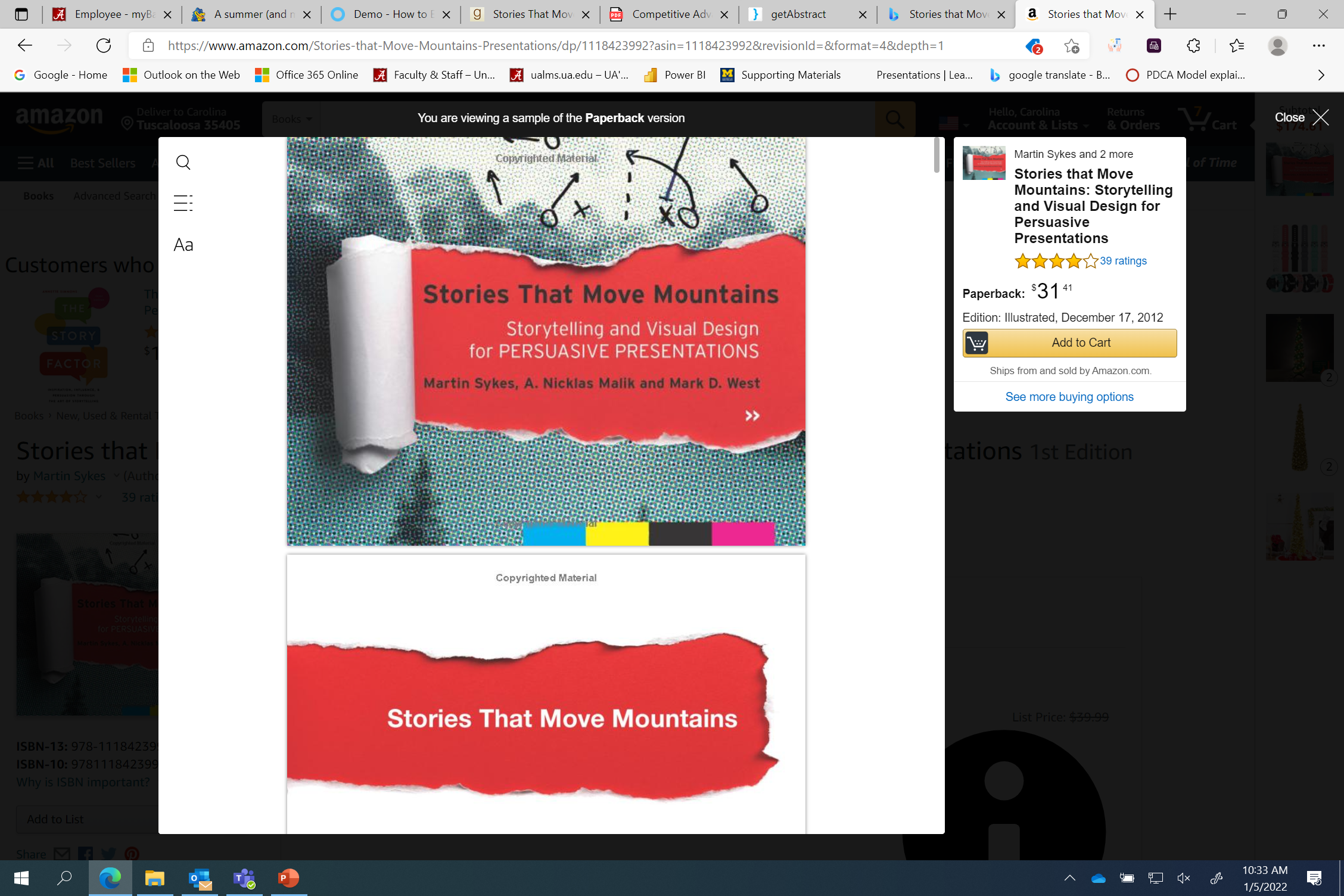 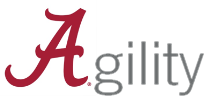